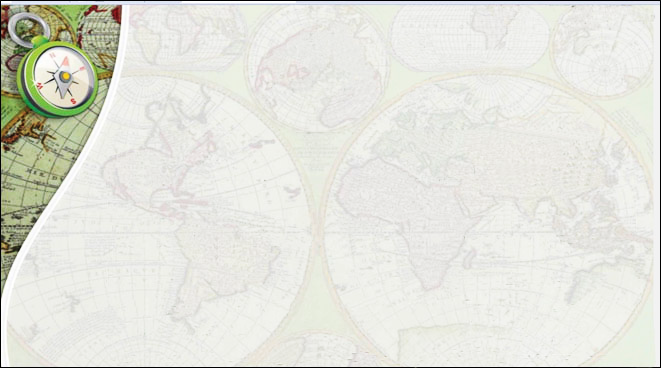 Компетентісний підхід у навчанні учнів географії та економіки (засобами сучасного уроку)
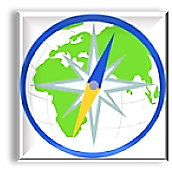 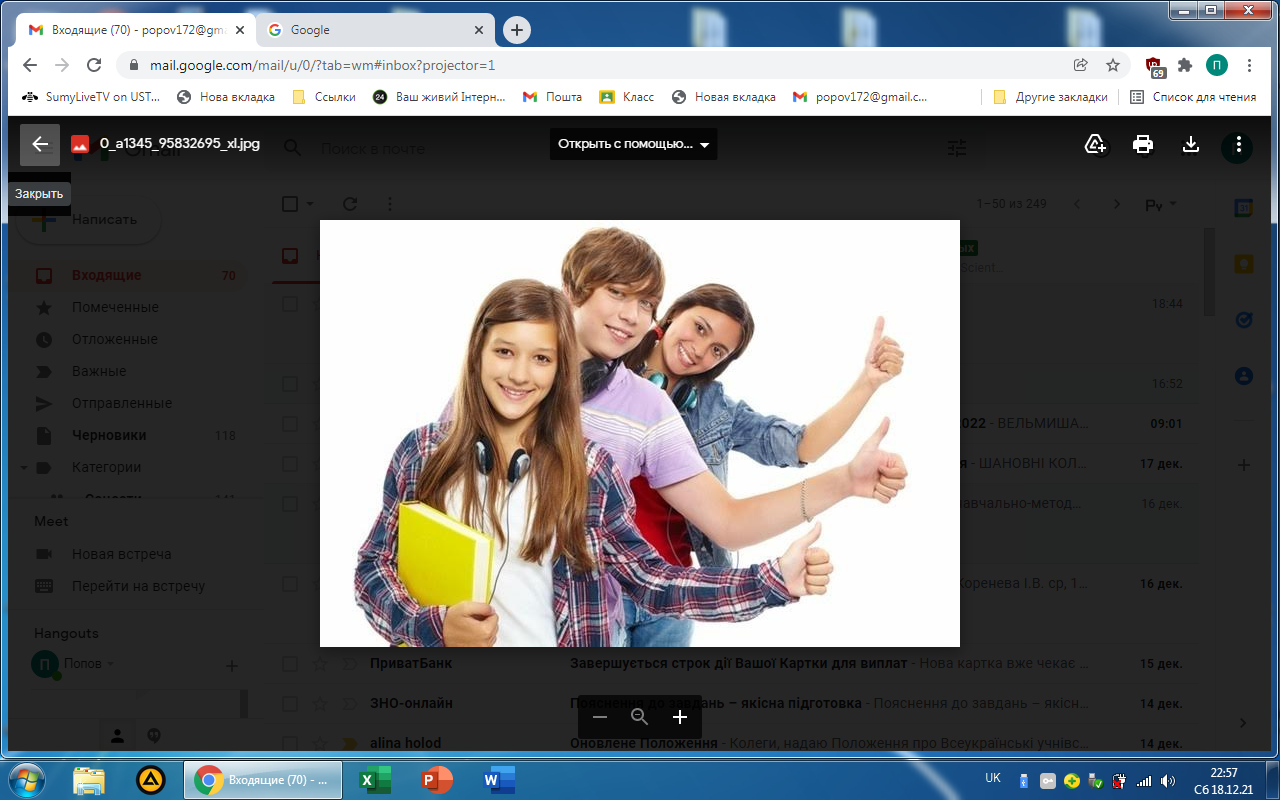 Попов В.Д., методист з географії та економіки навчально-методичного відділу координації освітньої діяльності та професійного розвитку Сумського ОІППО
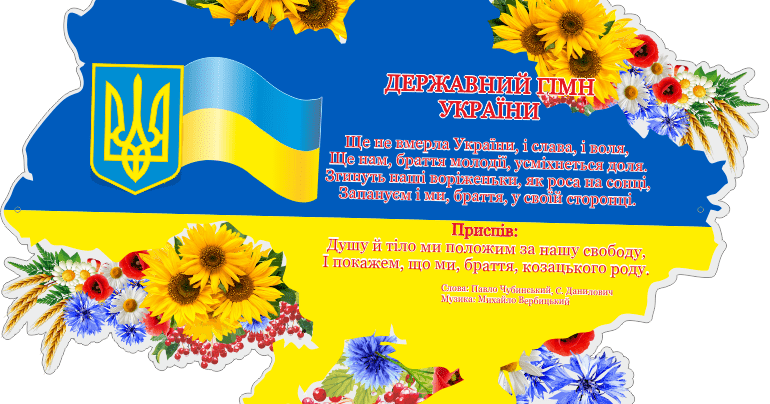 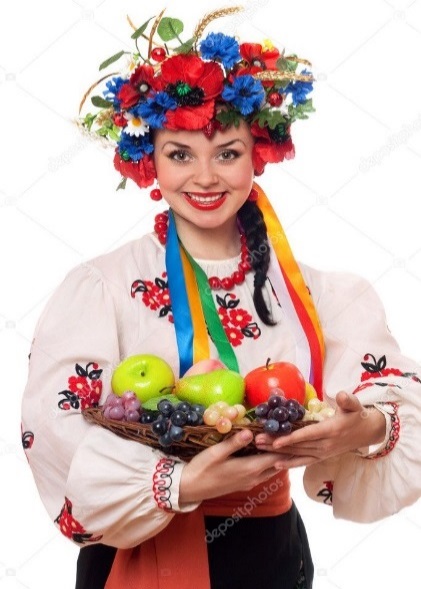 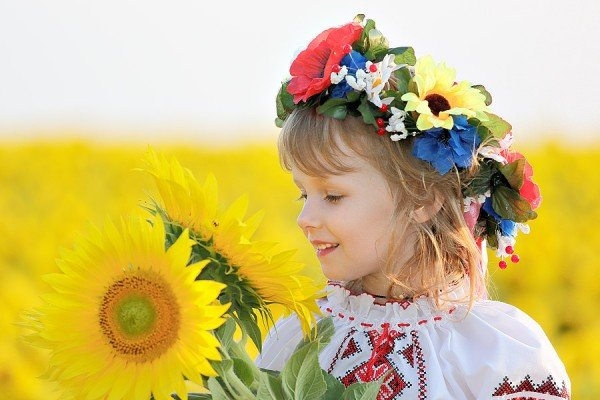 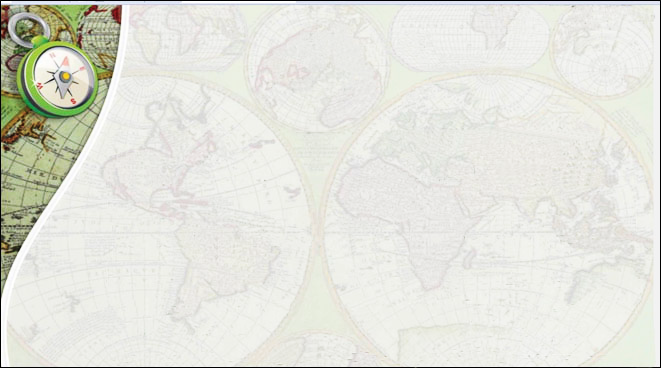 Законом України «Про освіту», визначено мету повної загальної середньої освіти
всебічний розвиток, виховання і соціалізація особистості, яка здатна до життя в суспільстві та цивілізованої взаємодії з природою, має прагнення до самовдосконалення і навчання впродовж життя, готова до свідомого життєвого вибору та самореалізації, відповідальності, трудової діяльності та громадянської активності
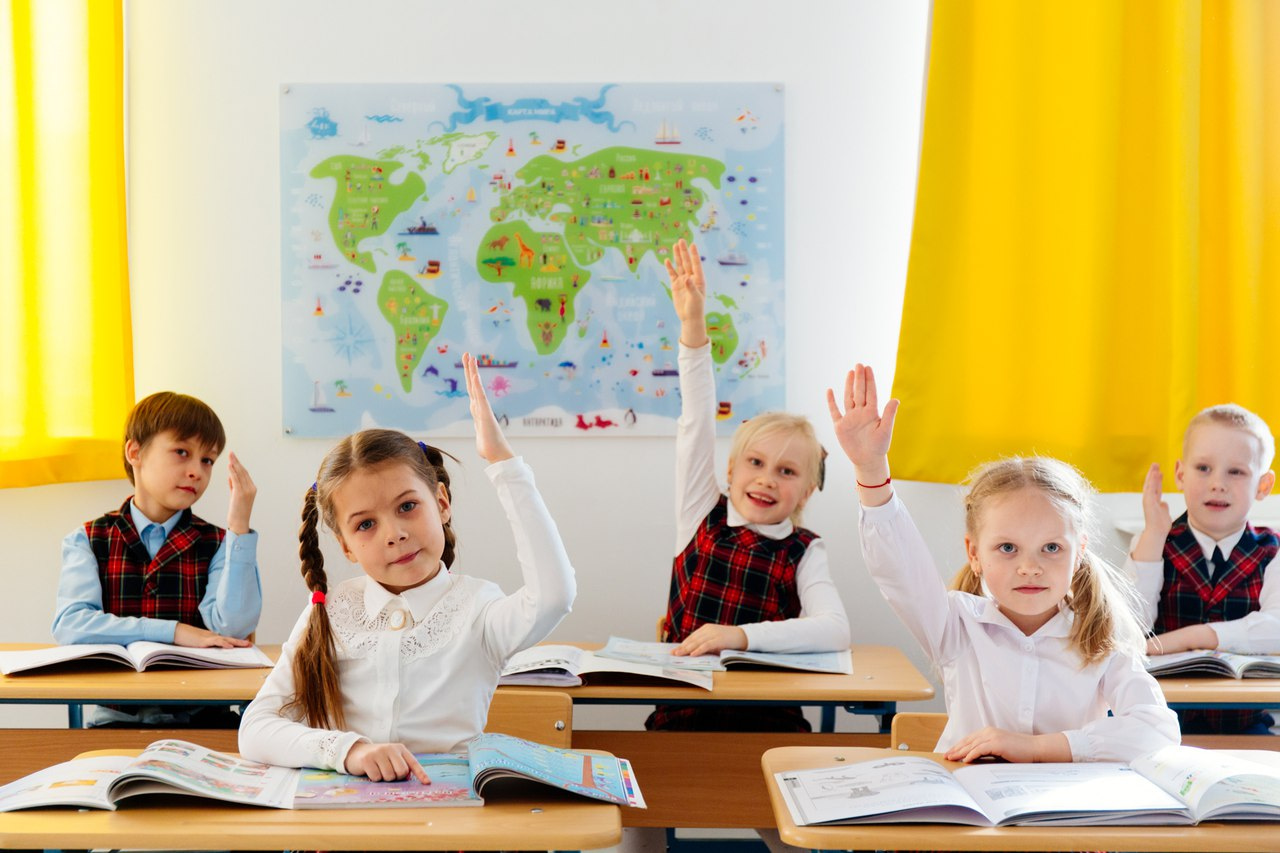 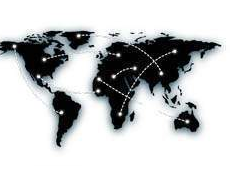 Досягнення мети-всебічний розвиток, виховання і соціалізація особистості, забезпечується шляхом формування 
ключових компетентностей
екологічна компетентність
вільне володіння державною мовою
інформаційно-комунікаційна компетентність
здатність спілкуватися рідною (у разі відмінності від державної) та іноземними мовами
навчання впродовж життя
математична компетентність
громадянські та соціальні компетентності
компетентності у галузі природничих наук, техніки і технологій
культурна компетентність
підприємливість та фінансова грамотність
інноваційність
Компете́нтнісний підхі́д — спрямованість освітнього процесу на досягнення інтегральних результатів у навчанні, якими є загальні (базові, ключові) і спеціальні (предметні) компетентності тих, хто навчається
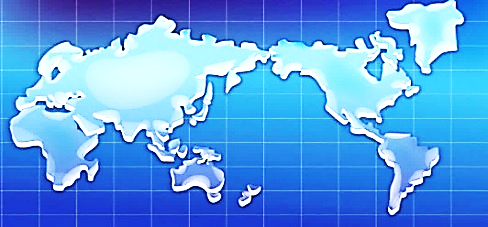 Сучасне суспільство вимагає від школи підготовки випускників, здатних самостійно вирішувати життєво важливі завдання
критично мислити
усвідомлювати події
бути соціально активними
використовувати шкільні знання для вирішення реальних проблем
Компетентнісний підхід в освітньому процесі здійснюється через створення ефективних механізмів його впровадження, зокрема засобами сучасного уроку
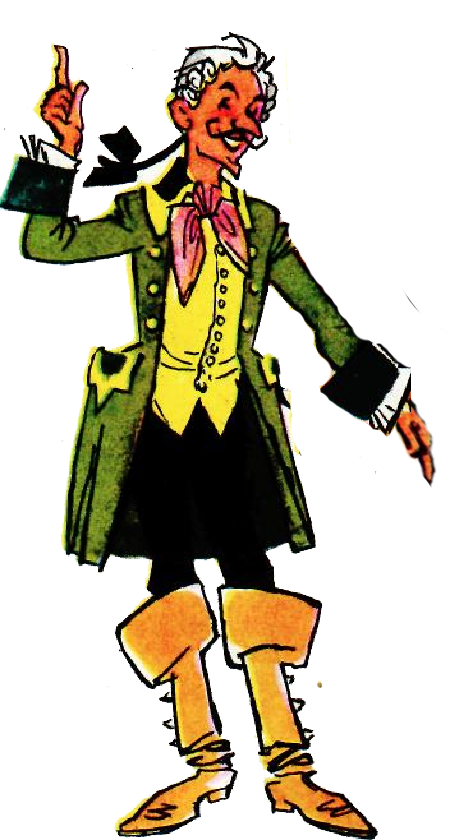 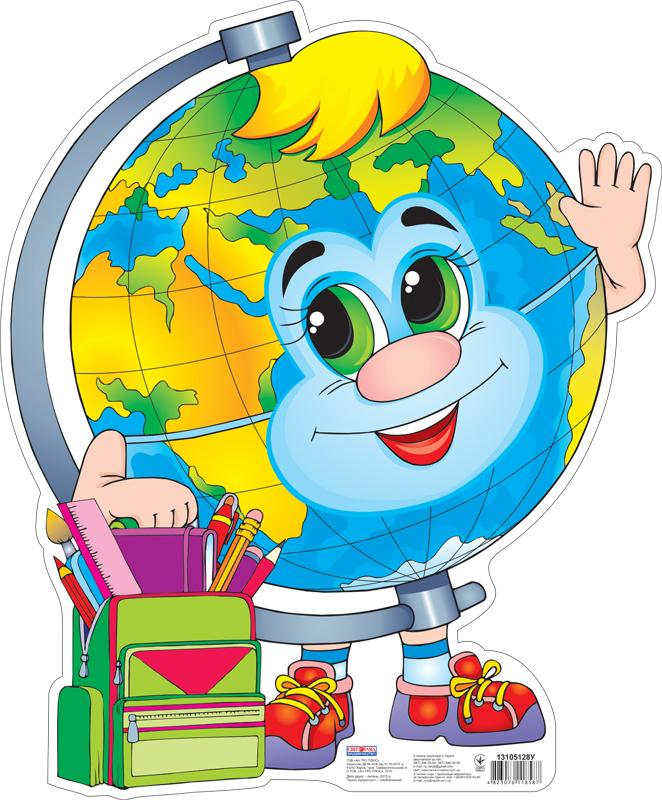 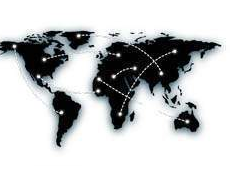 Засоби сучасного уроку
Форми організації уроку
Навчальні технології
Форми організації навчальної діяльності
Методи, прийоми
Електронні засоби навчання
Наочні засоби навчання
Урок – не самоціль. Це інструмент виховання й розвитку, формування компетентної життєтворчої особистості
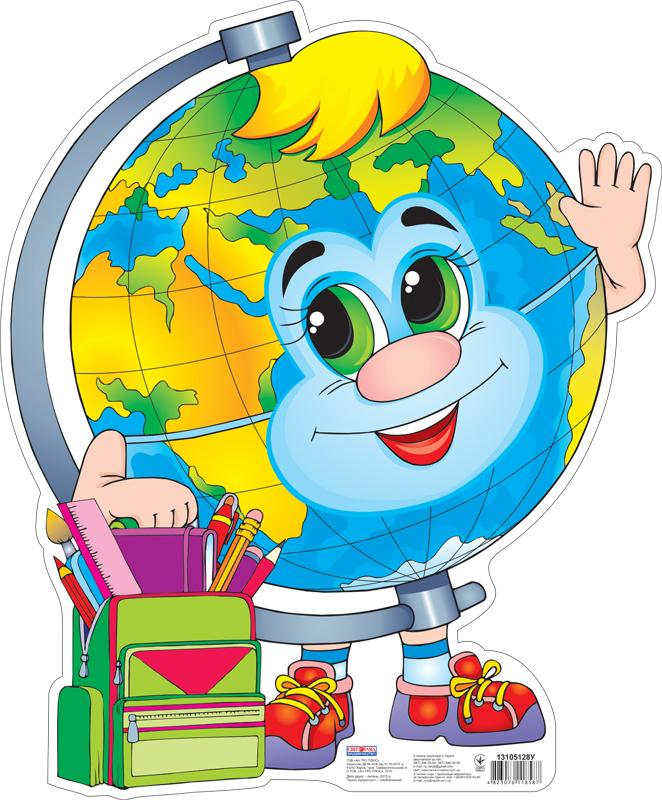 Урок у  школі був і залишається основною формою організації навчальної роботи, за допомогою якої здійснюється виховання й розвиток компетентної особистості
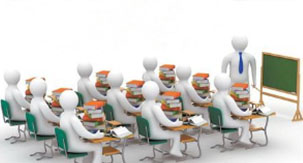 Урок, як основна форма навчання, постійно зазнає змін: вимоги до його організації й проведення висуваються відповідно до запитів сучасного суспільства
Сучасний урок географії та економіки
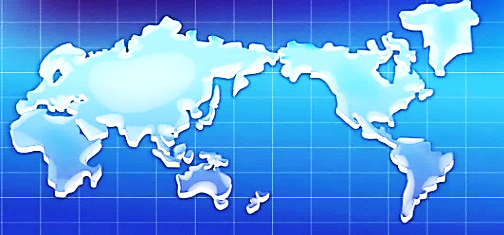 Сучасний урок географії та економіки – значить актуальний урок, тобто важливий, істотний для теперішнього часу і, звичайно ж, дієвий – такий, що відповідає інтересам дитини, її батьків, суспільства
Сучасний урок – це, перш за все,  захопливий онлайн-урок –  той, що дає не інформацію, а досвід 
Кеті Мур 
Онлайн-навчання – це не наше «велике завтра», це наше «велике сьогодні»  
                                                                        Донна Дж. Абернаті
Урок. Як я його розумію?
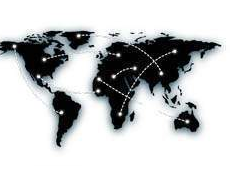 Багатоваріативна форма організації цілеспрямованої взаємодії
 вчителя і учнів 
  М. Махмутов
Дзеркало культури вчителя, головна сфера інтелектуального життя вихованців   В. Сухомлинський
Так як освітній процес в основному відбувається на уроці, то і сучасний урок повинен мати компетентнісно орієнтоване спрямування, тобто і його структура, і його форми проведення, і технології й методи, що використовуються, мають забезпечувати розвиток і формування компетентностей, необхідних особистості для життєздійснення, життєреаліазації, життєтворчості
Школа повинна дати те, чого треба життю
 М. Грушевський
Педагогічний твір, що творить учитель  М. Скаткін
Запровадження компетентнісного підходу у навчанні учнів географії та економіки засобами сучасного уроку передбачає:
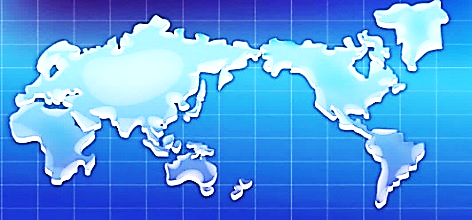 5. Створення умов для самоосвітньої діяльності учнів.
1. Зміну конструкції уроку
2. Використання інноваційних технологій в освітньому процесі
6. Пізнання навколишнього середовища через творчу навчальну діяльність (проєкти, дослідження)
3. Системну інтеграцію навчальнoї діяльнoсті
7. Забезпечення інформаційної компетентності учнів: здатність самостійно знаходити й опрацювати нову інформацію з теми, у тому числі, використовуючи комп’ютерні технології
4. Вибір форм організації навчальної діяльності учнів (індивідуально-самостійна, парна, групова чи їх оптимальне поєднання), методів та прийомів  для ефективної організації освітнього процесу
8. Визначення критеріїв оцінювання компетентності учнів
Урок. Як я його розумію?
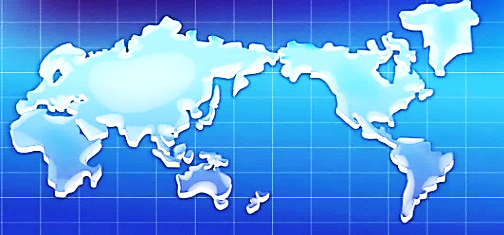 Сучасний урок - це твір мистецтва, де педагог уміло використовує всі можливості для розвитку особистості учня 
М. Ебнер- Ешенбах
Моделі дистанційного навчання
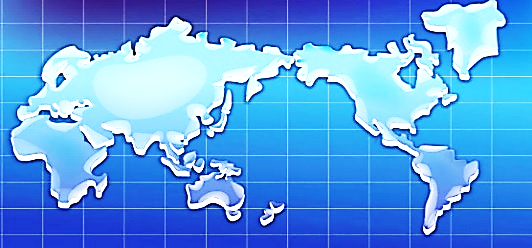 Відповідно до рекомендацій Міністерства освіти і науки України вчитель має оперативно реагувати на життєві виклики – забезпечити успішне завершення навчального року, виконання навчальних програм, організацію самостійної навчальної діяльності учнів, додаткові консультації із використанням технологій дистанційного навчання
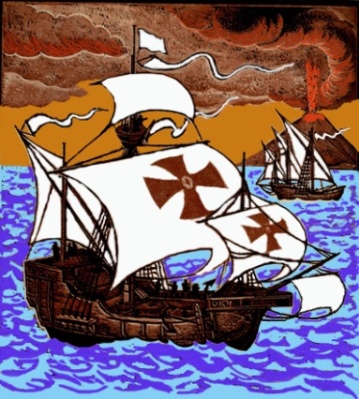 Модель змішаного навчання «Перевернутий клас»
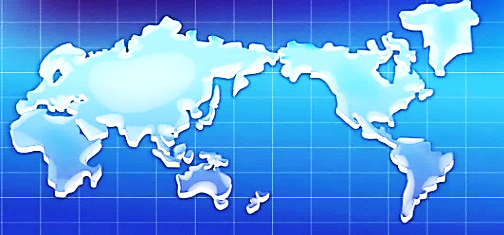 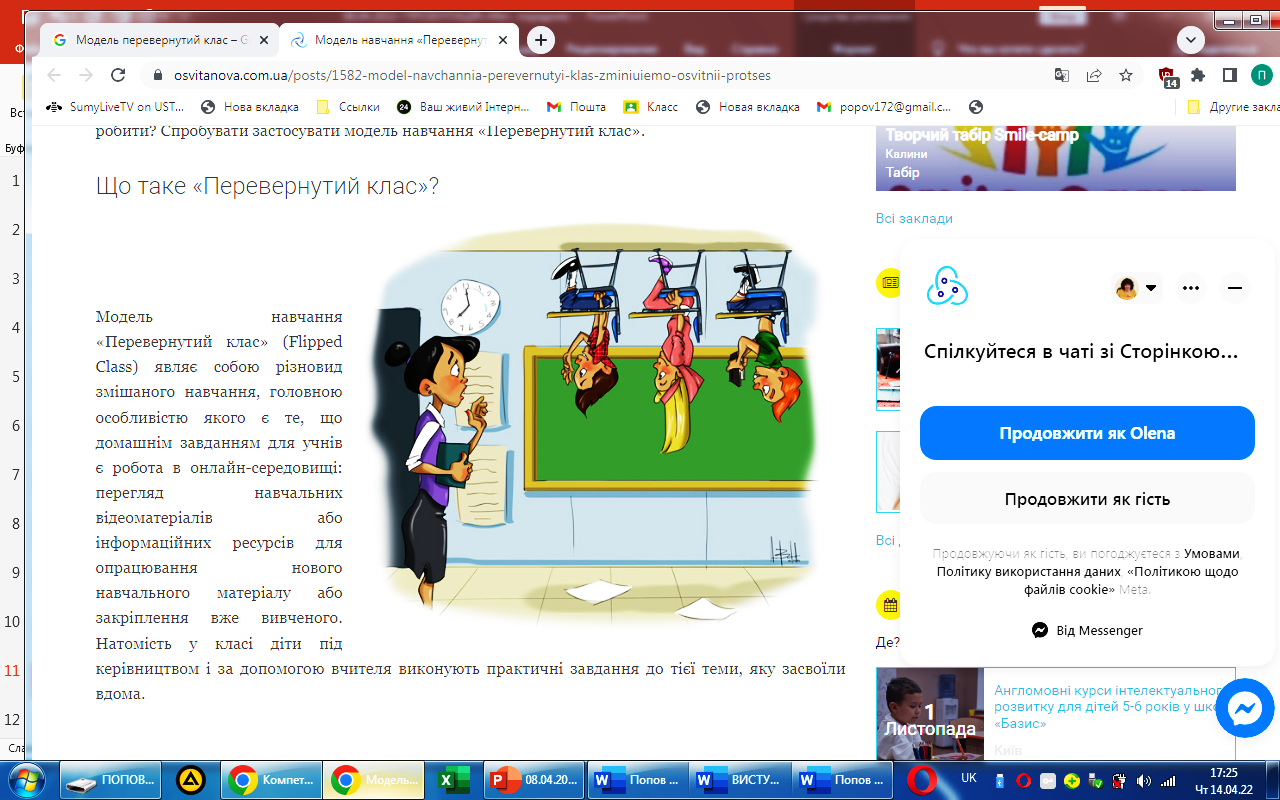 Модель навчання «Перевернутий клас» є різновидом змішаного навчання, головною особливістю якого є те, що домашнім завданням для учнів має бути робота в онлайн-середовищі: перегляд навчальних відеоматеріалів або інформаційних ресурсів для опрацювання нового навчального матеріалу чи закріплення вже вивченого. Натомість у класі діти під керівництвом і за допомогою вчителя виконують практичні завдання до тієї теми, що засвоїли вдома
Підручник як засіб навчання
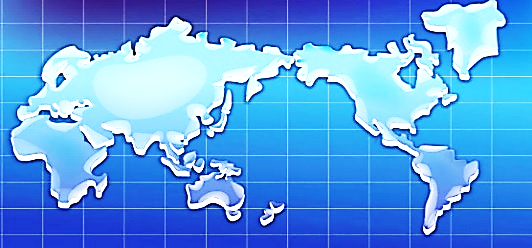 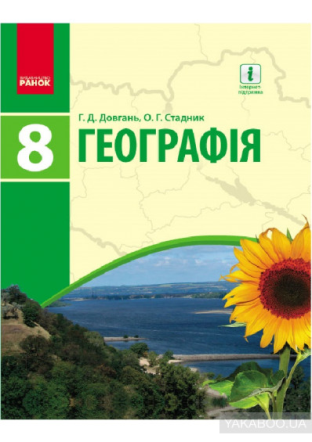 Важливим засобом навчання, особливо в умовах проведення уроків географії у дистанційному форматі, є підручники, усі структурні блоки яких підпорядковані набуттю учнями компетентностей в природничих науках та технологіях.          
Електронні версії підручників розміщено на сайті Інституту модернізації змісту освіти  за посиланням: https://lib.imzo.gov.ua/yelektronn-vers-pdruchnikv/.
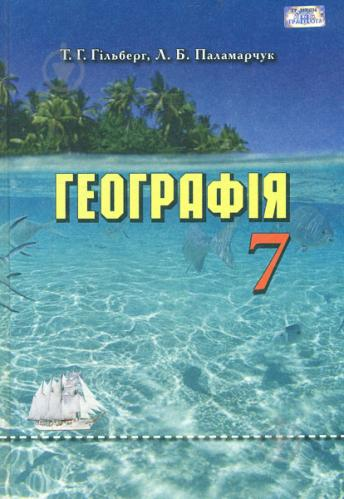 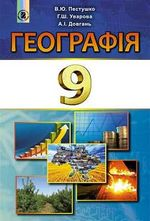 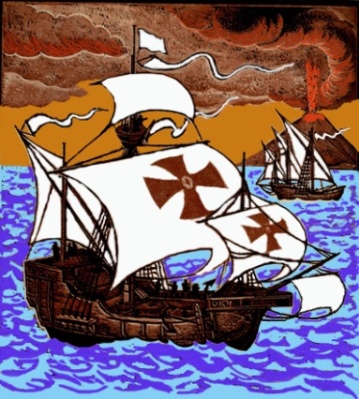 Підручник як засіб навчання
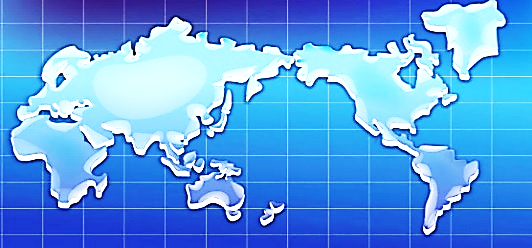 В умовах воєнного стану виконання навчальних програм може здійснюватися шляхом  ущільнення навчального матеріалу, його самостійного опанування учнями, зокрема за допомогою підручника. Для цього учителю варто скласти «дорожню карту», визначити найбільш важливі теми програми, зміст яких потребує засвоєння та надати учням опорний конспект. За наслідками вивчення матеріалу учням необхідно з’ясувати ступінь його засвоєння. Для здійснення самооцінки учні можуть скористатися питаннями та завданнями рубрик підручника, що містяться в кінці кожного параграфа.
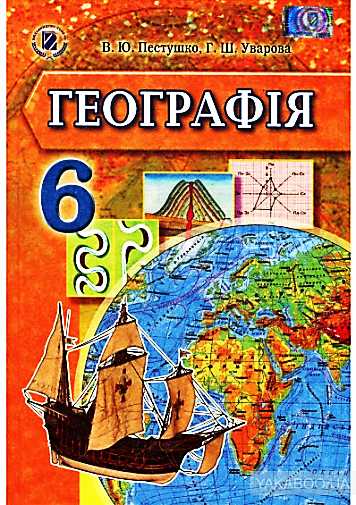 Виконання проектів та досліджень
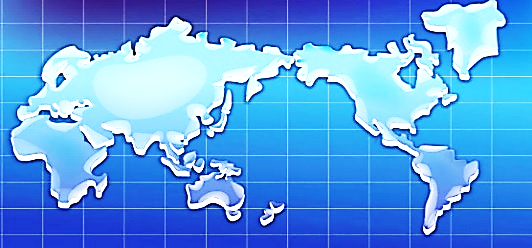 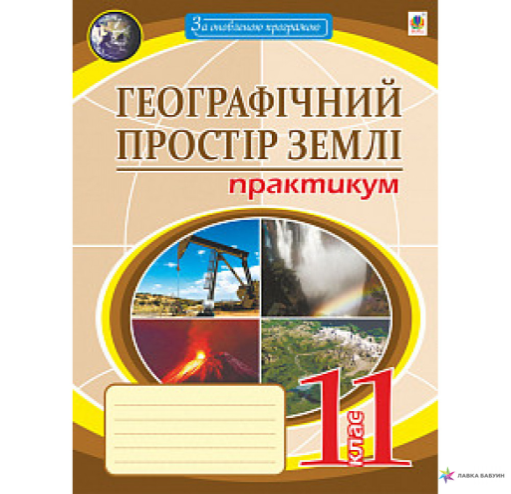 Адаптувати освітній процес до реальних життєвих ситуацій допоможе залучення учнів до виконання проектів та міні-досліджень, передбачених навчальними програмами з географії та економіки. На вимогу часу тематика досліджень також може бути запропонована вчителем.
Проведення міні-досліджень, особливо в старших класах,  є нині актуальним для розуміння учнями  політичних та економічних подій у сучасному світі, формування в них  громадянської компетентності.
Виконання проектів та досліджень
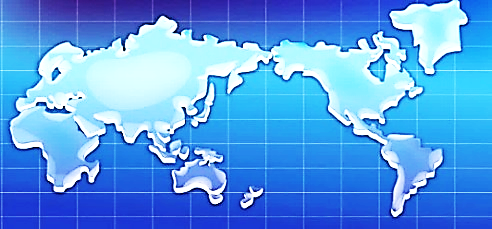 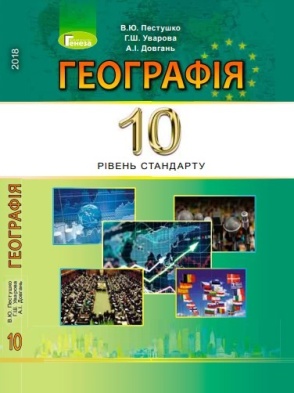 Курс «Географія: регіони та країни», 10 клас
Тема розділу: «Інтеграційні процеси. Міжнародні організації в Європі»
Дослідження: «Чи існує пряма залежність між наявними природними ресурсами та рівнем розвитку окремих країн Європи. Поясніть свою відповідь, використовуючи конкретні приклади»
Проект: «Спрогнозуйте позитивні риси та ризики вступу України а ЄС»
Виконання проектів та досліджень
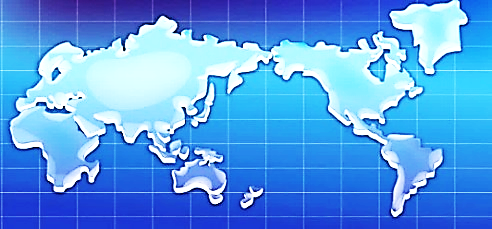 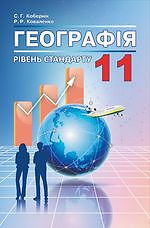 Курс «Географічний простір Землі», 11 клас
Тема розділу: «Політична географія та геополітика»
Міні-дослідження з теми: 
«Застосування різновидів «сили» (економічної, мілітарної, «мякої») у геополітичних протистояннях, що мають місце в сучасності»
Інноваційні технології – систематичне і послідовне практичне втілення заздалегідь спроектованого освітнього процесу; проект певної педагогічної системи, реалізованої на практиці
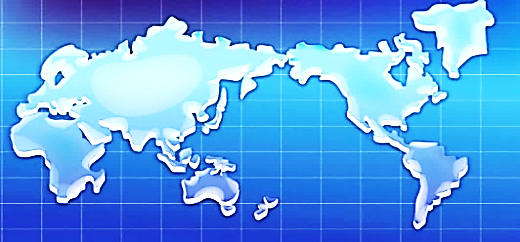 Інформаційно-комунікаційні технології
Проектна технологія
Технологія особистісно-орієнтовного навчання
Інноваційні технології
Технологія критичного мислення
Ігрові технології
Технологія проблемного навчання
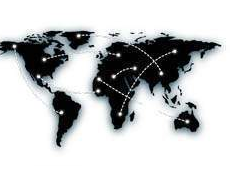 Формула дистанційного уроку
Формула ефективного дистанційного уроку: одне провокативне запитання замість сотні визначень Бернард Бул
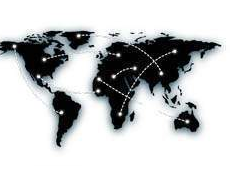 Формула дистанційного уроку
Діти не навчаються, якщо просто сидять і слухають. Вони повинні говорити про те, що вони вивчають, рефлексувати та зіставляти нові знання з попереднім досвідом.  Те, що ви викладаєте, має стати частиною самих учнів     Стівен Ерман
Технологія проблемного навчання
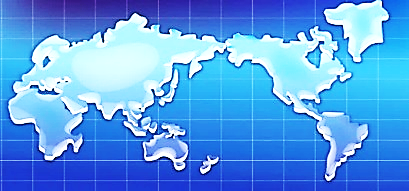 Проблемне навчання – технологія розвивальної освіти, спрямована на активне одержання знань, формування розумових здібностей та прийомів дослідницької діяльності, залучення до наукового пошуку, розвиток творчості
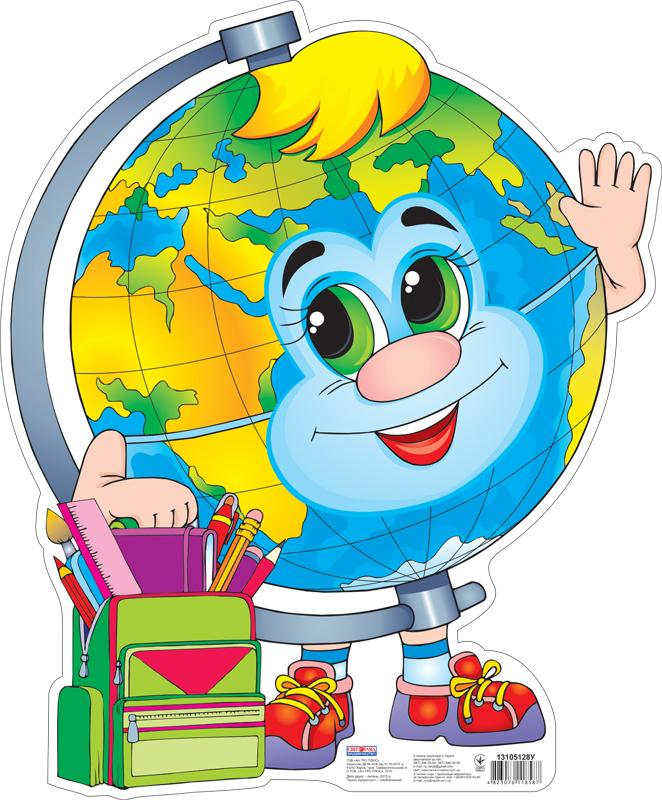 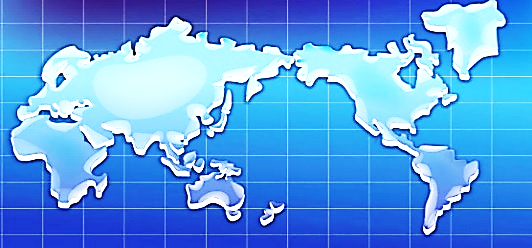 Технологія проблемного навчання
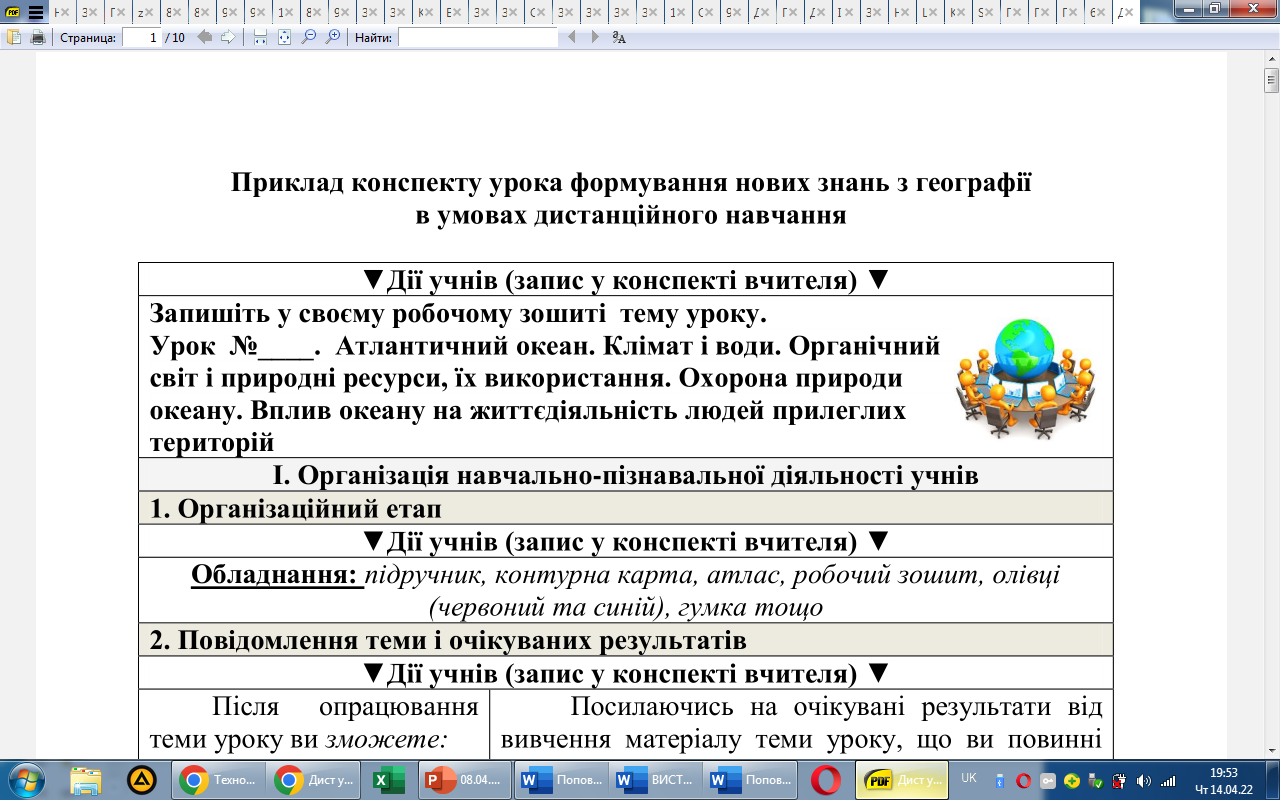 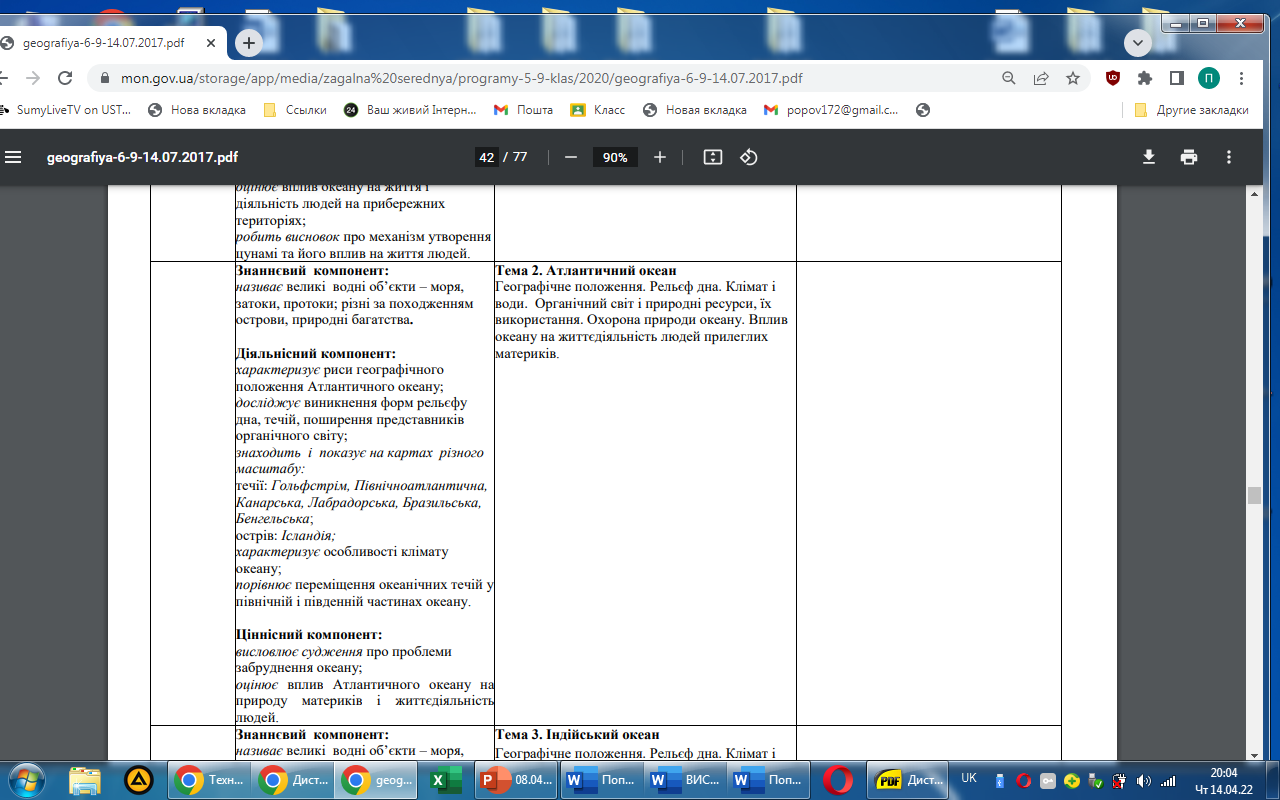 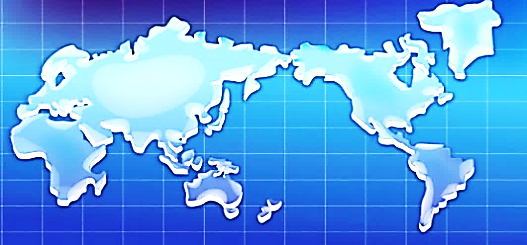 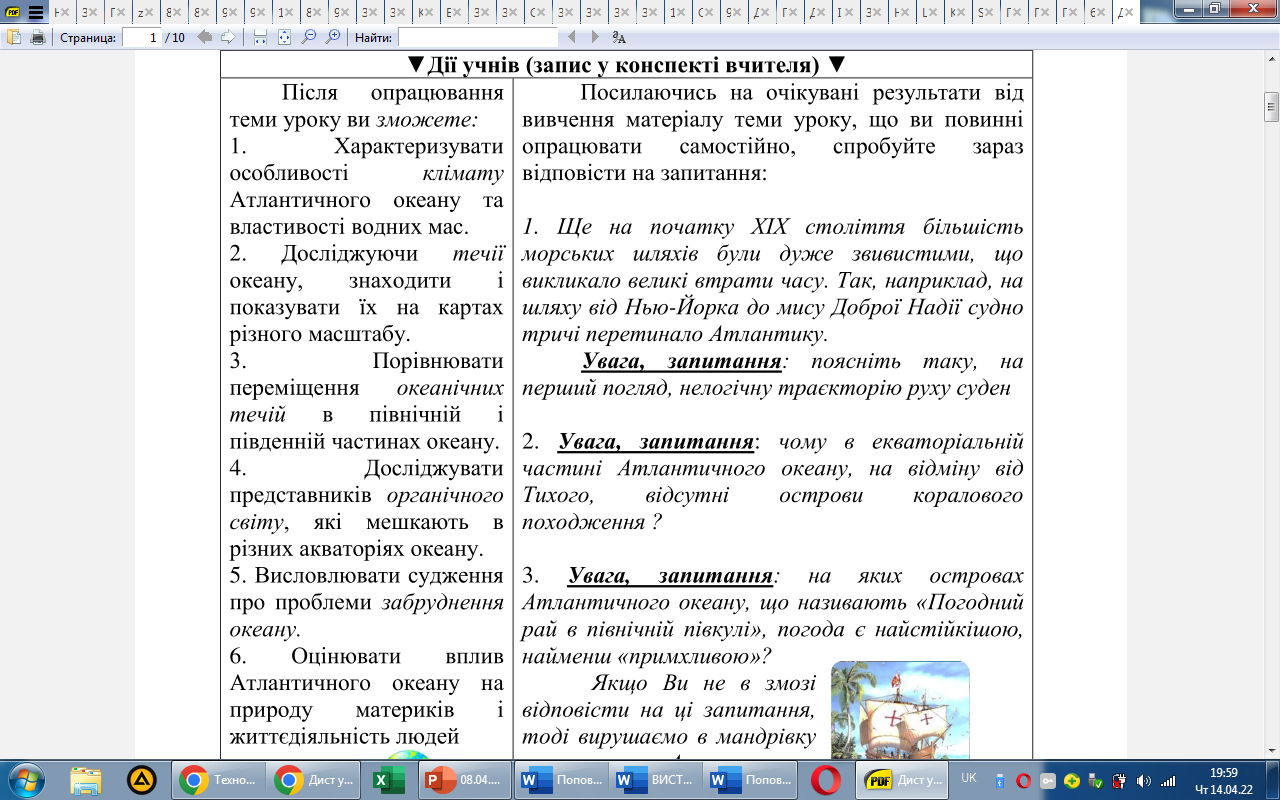 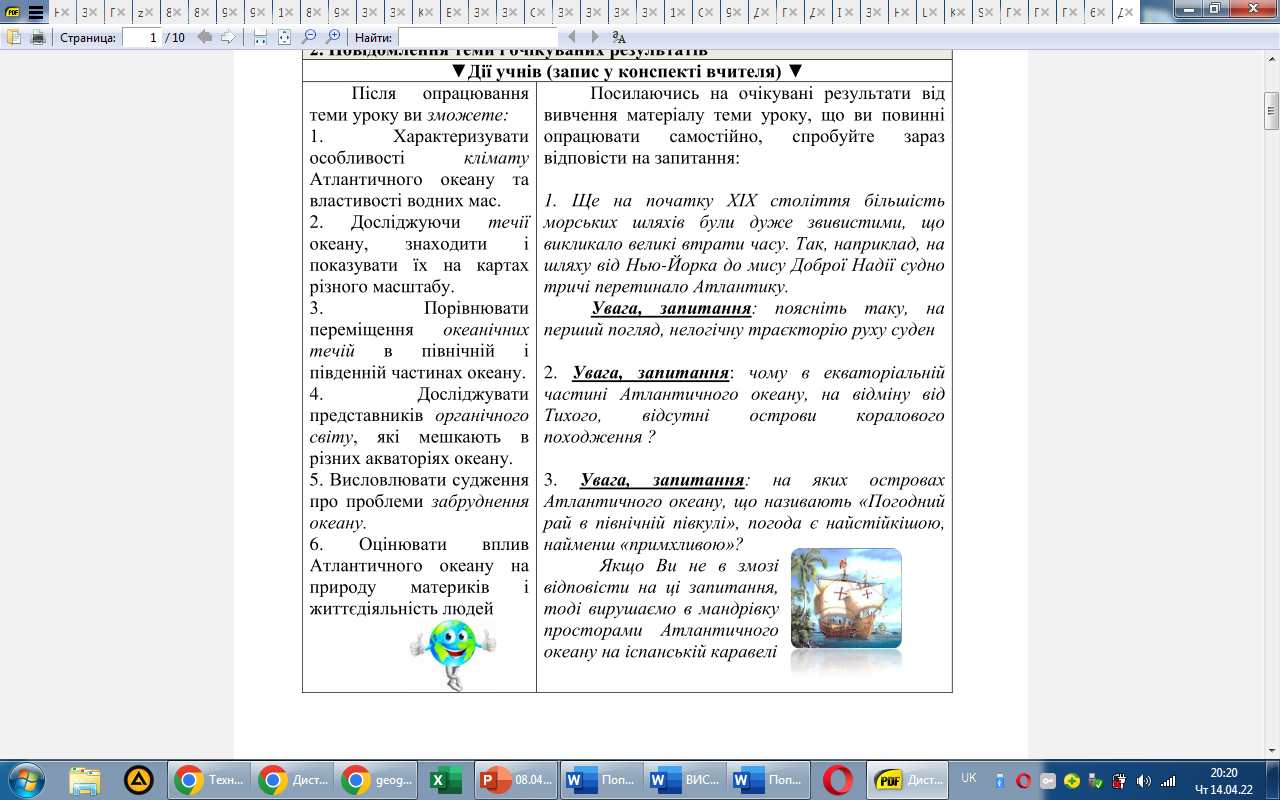 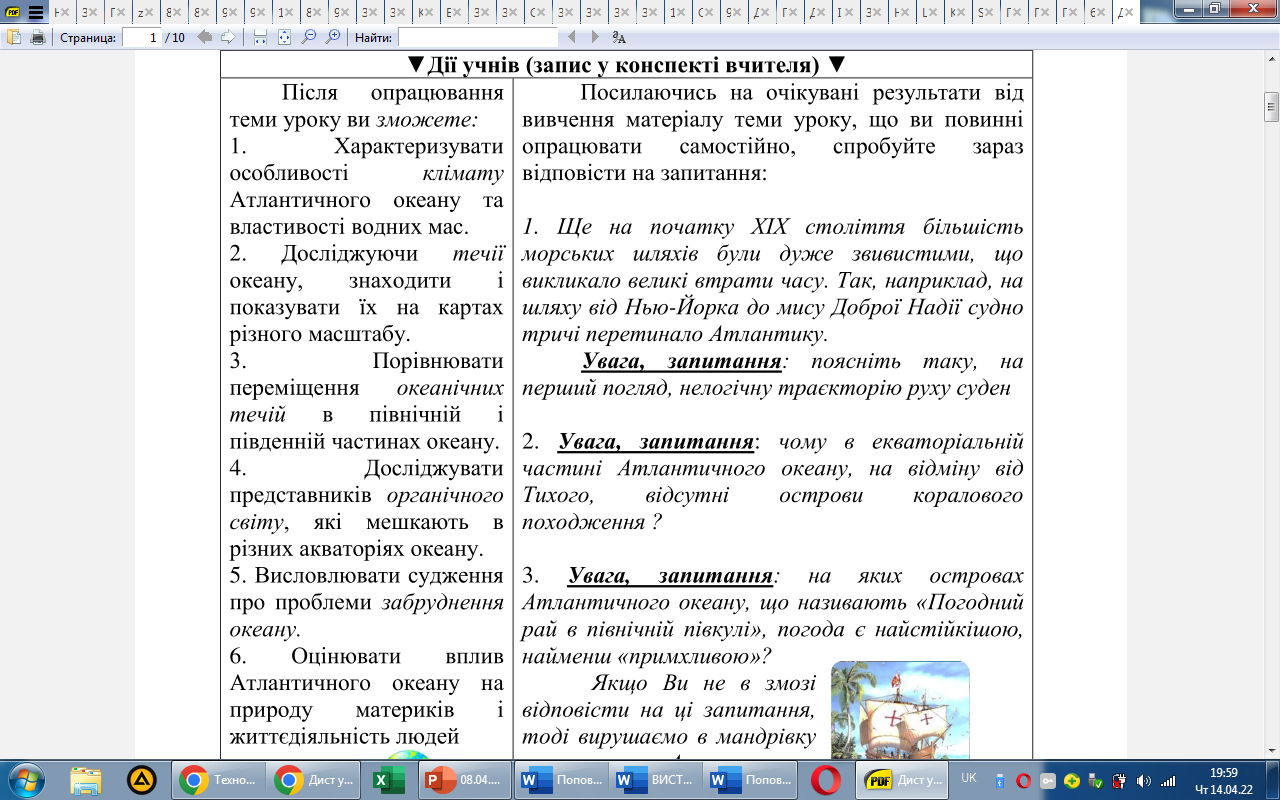 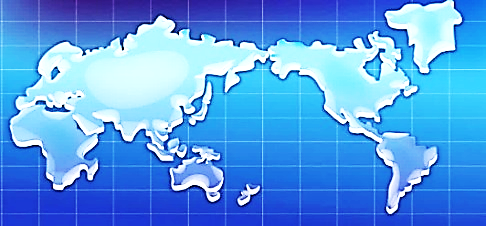 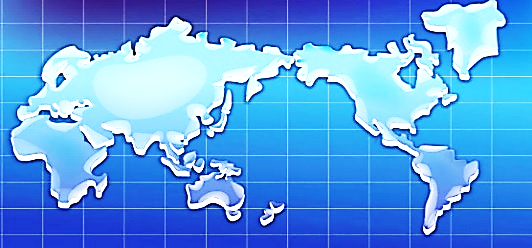 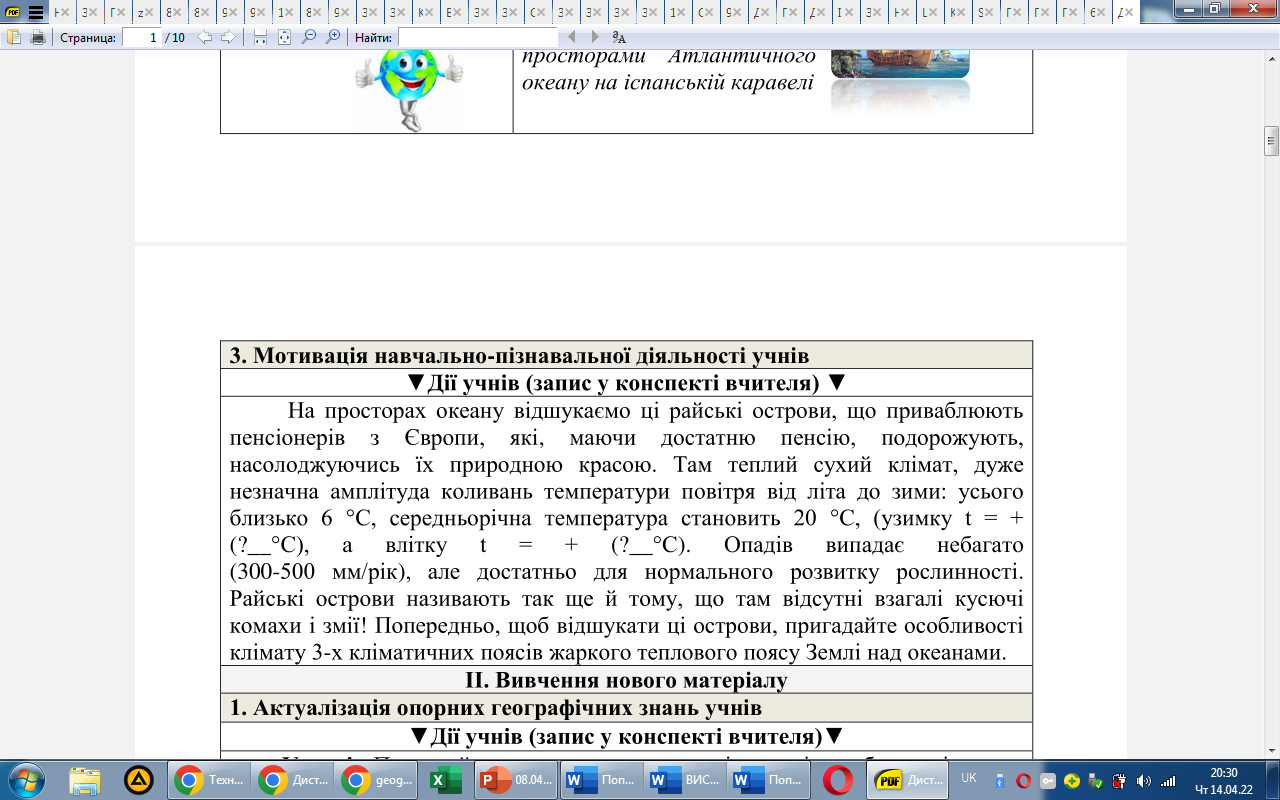 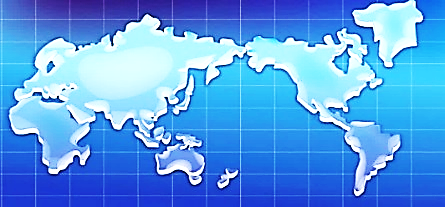 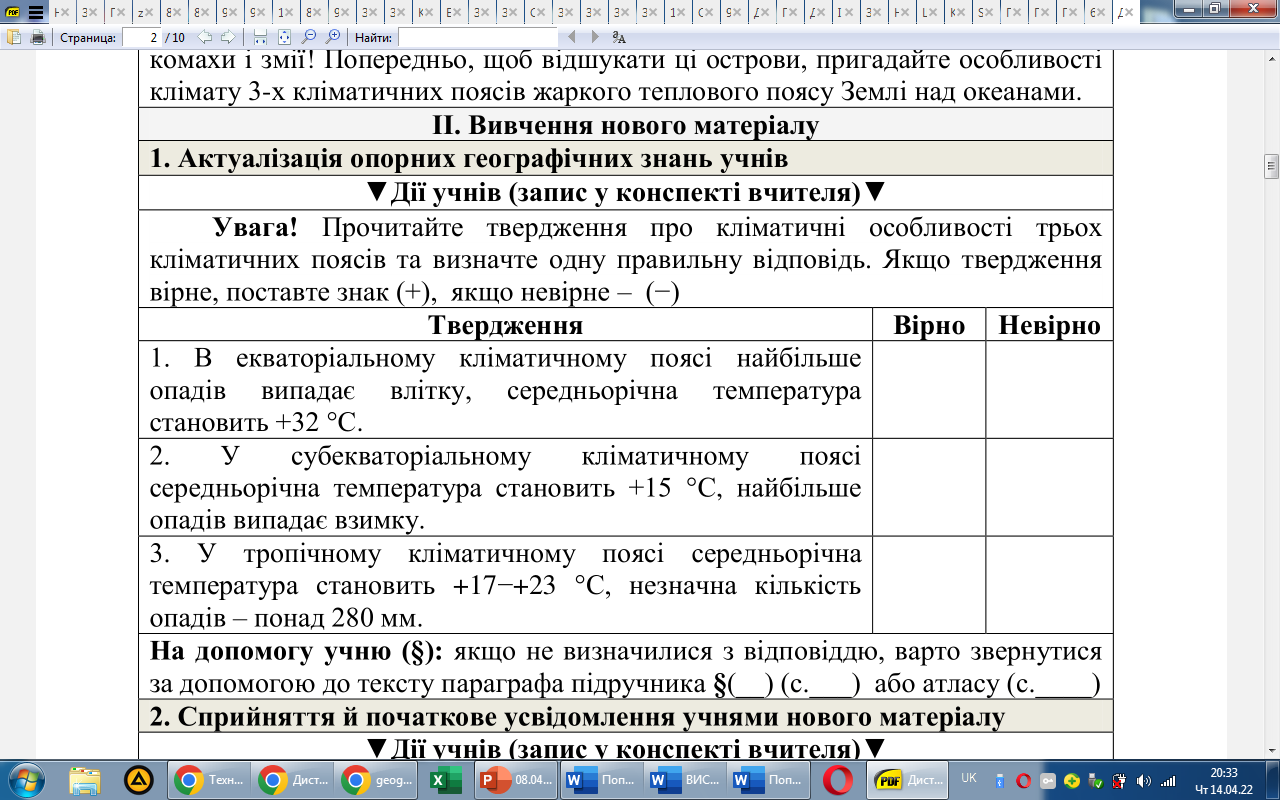 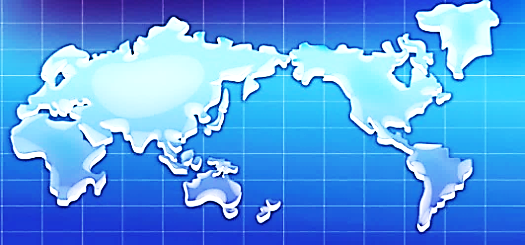 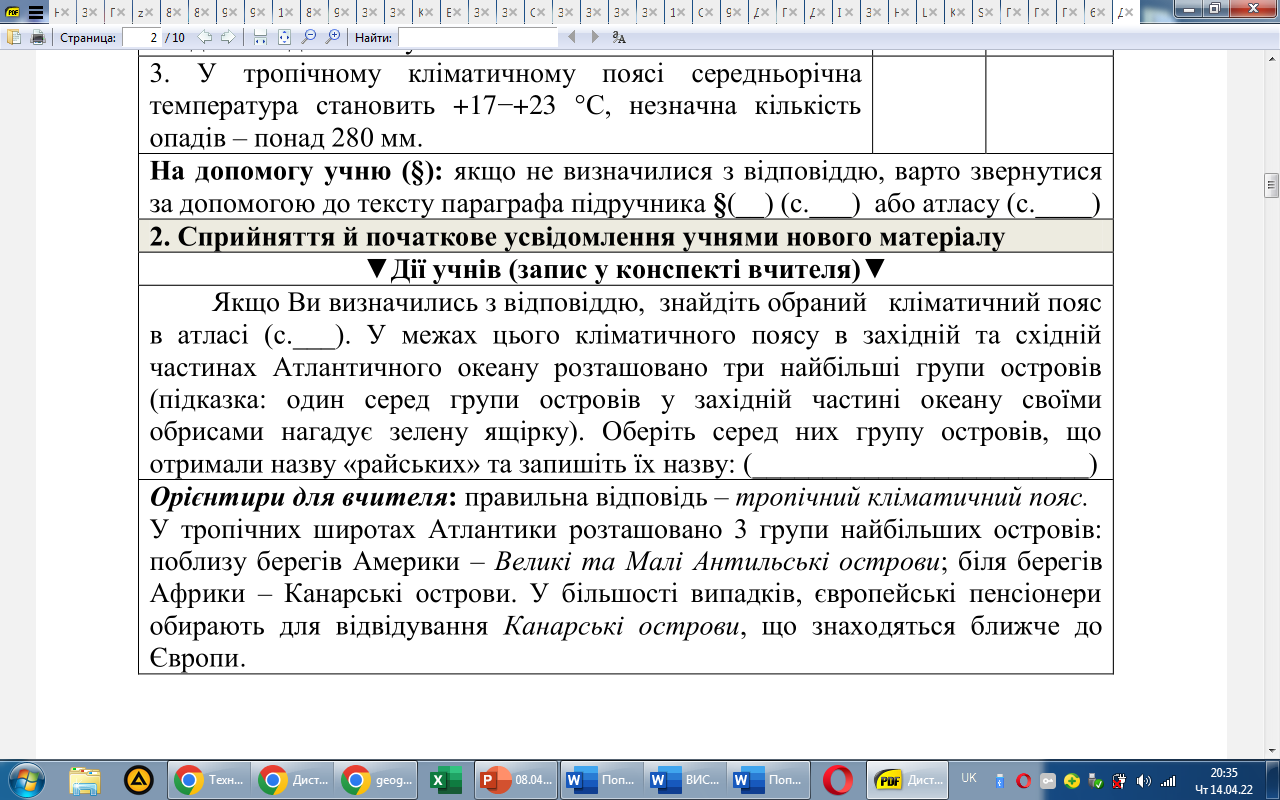 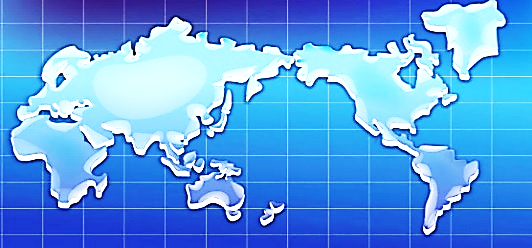 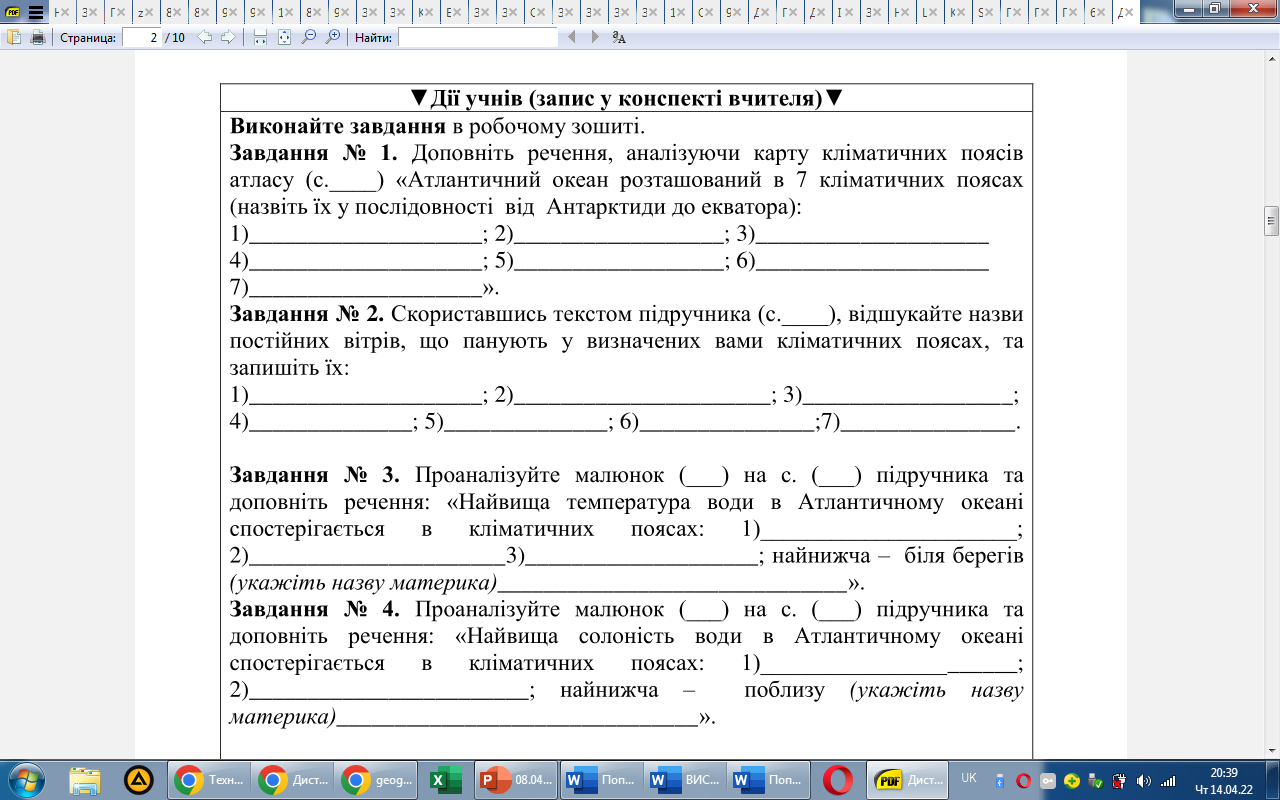 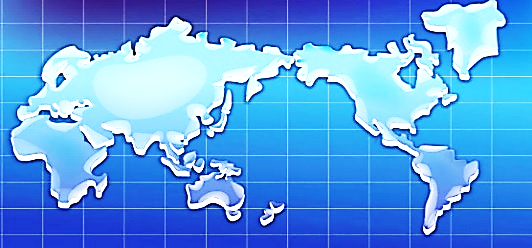 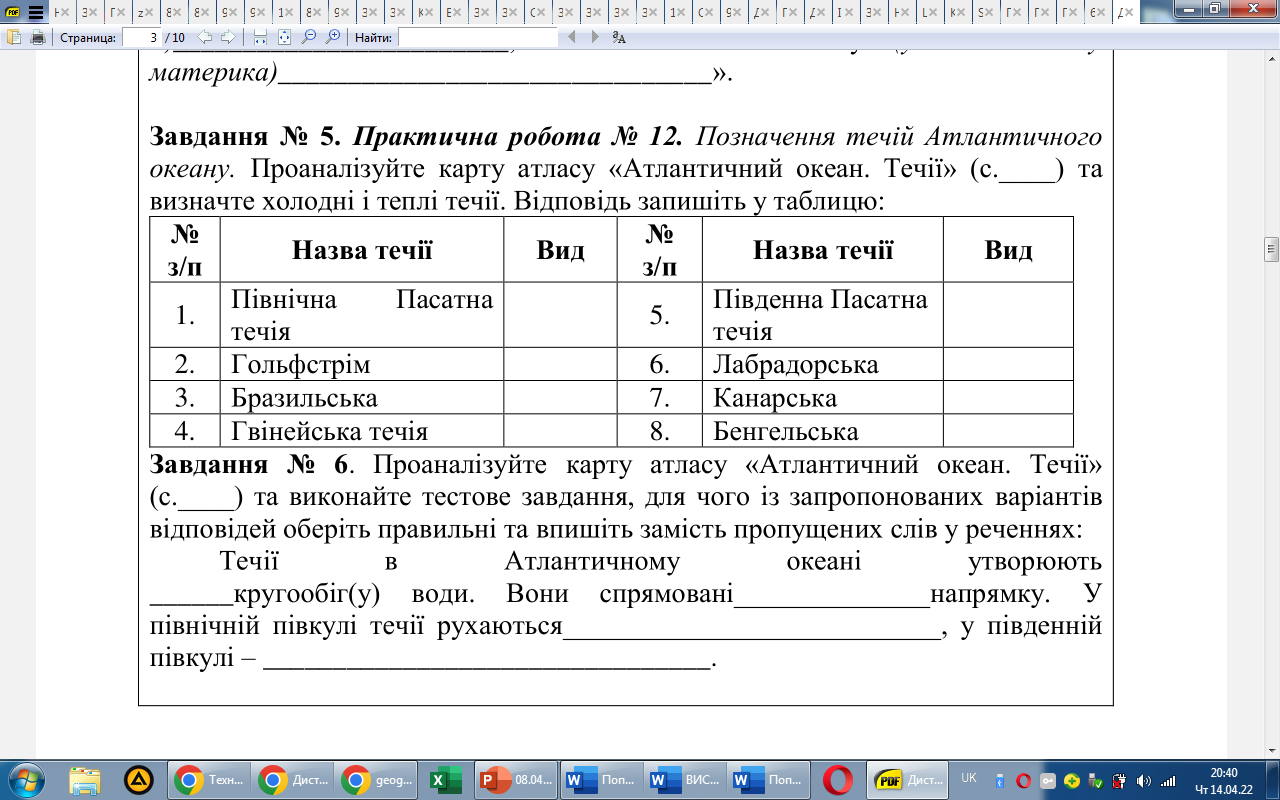 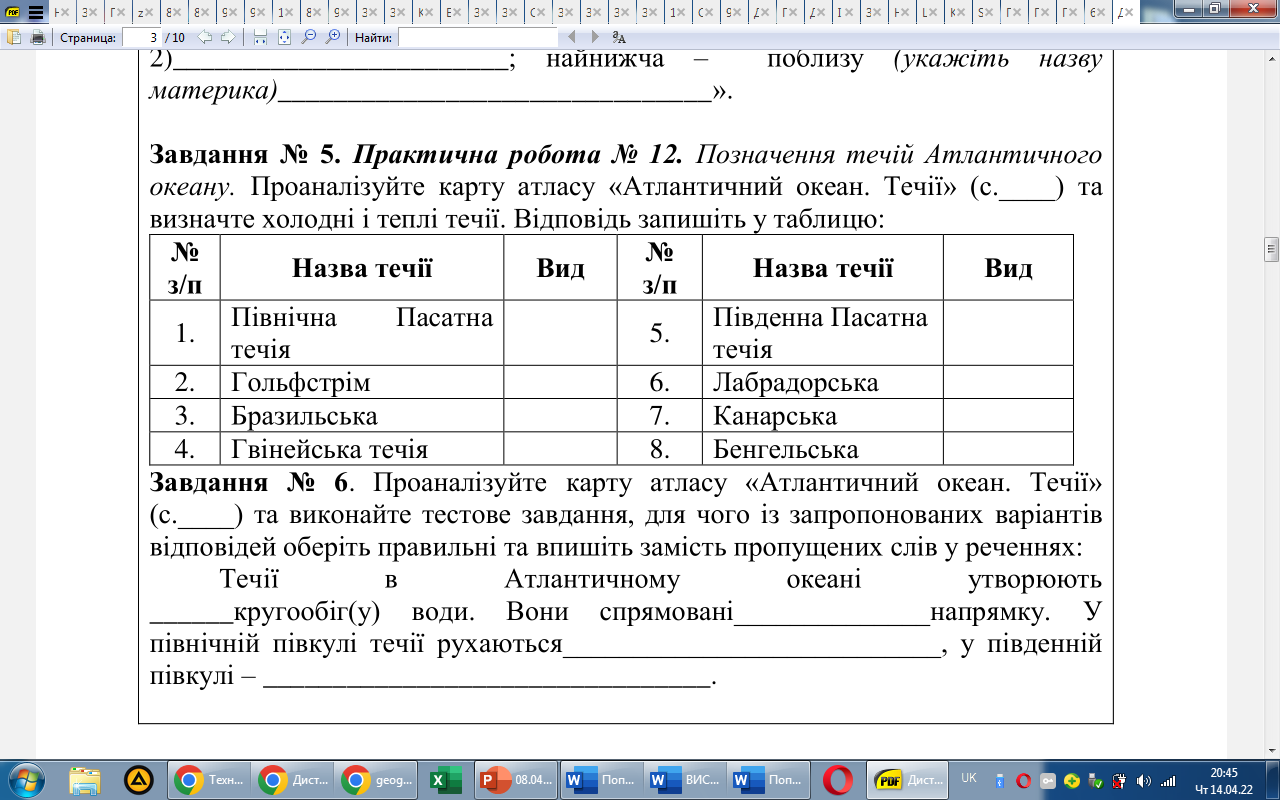 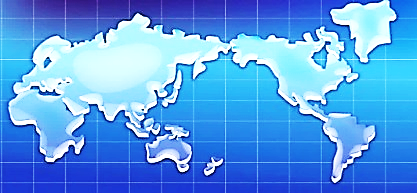 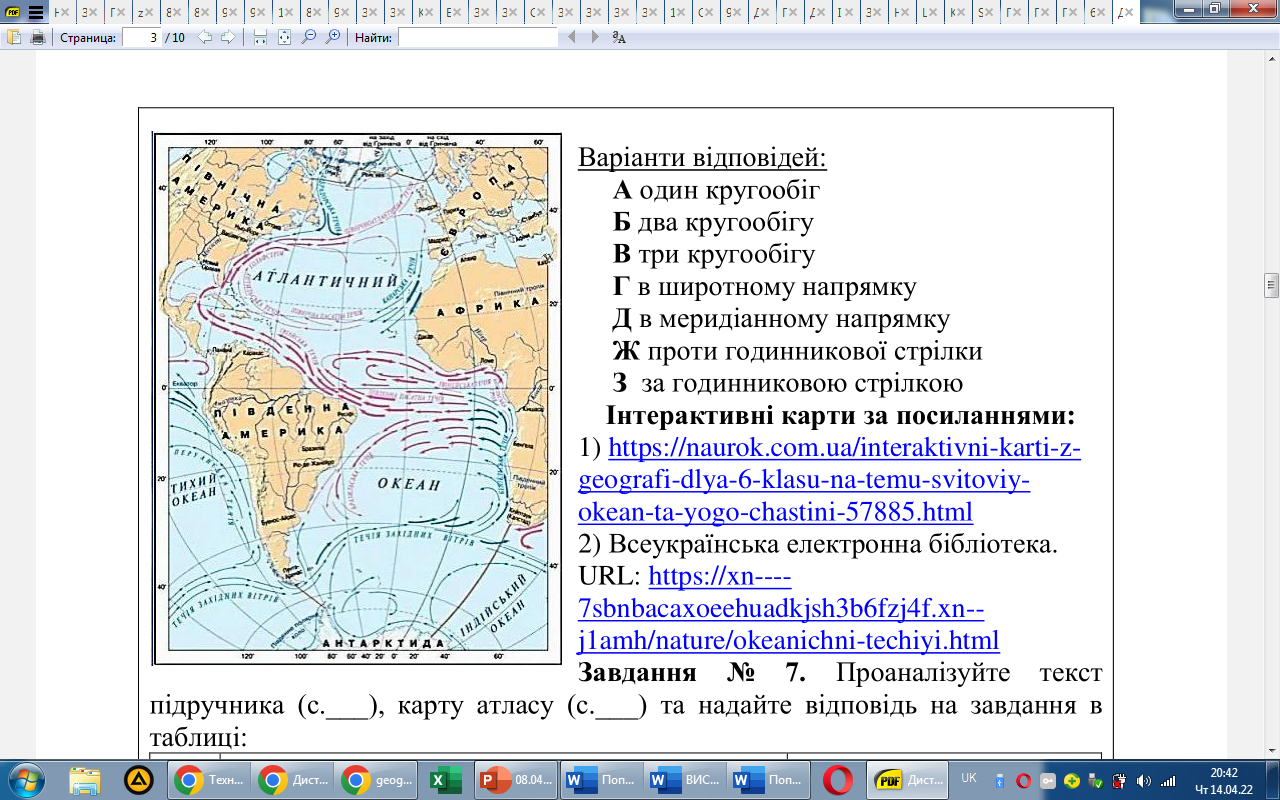 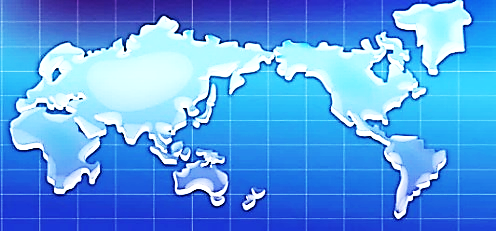 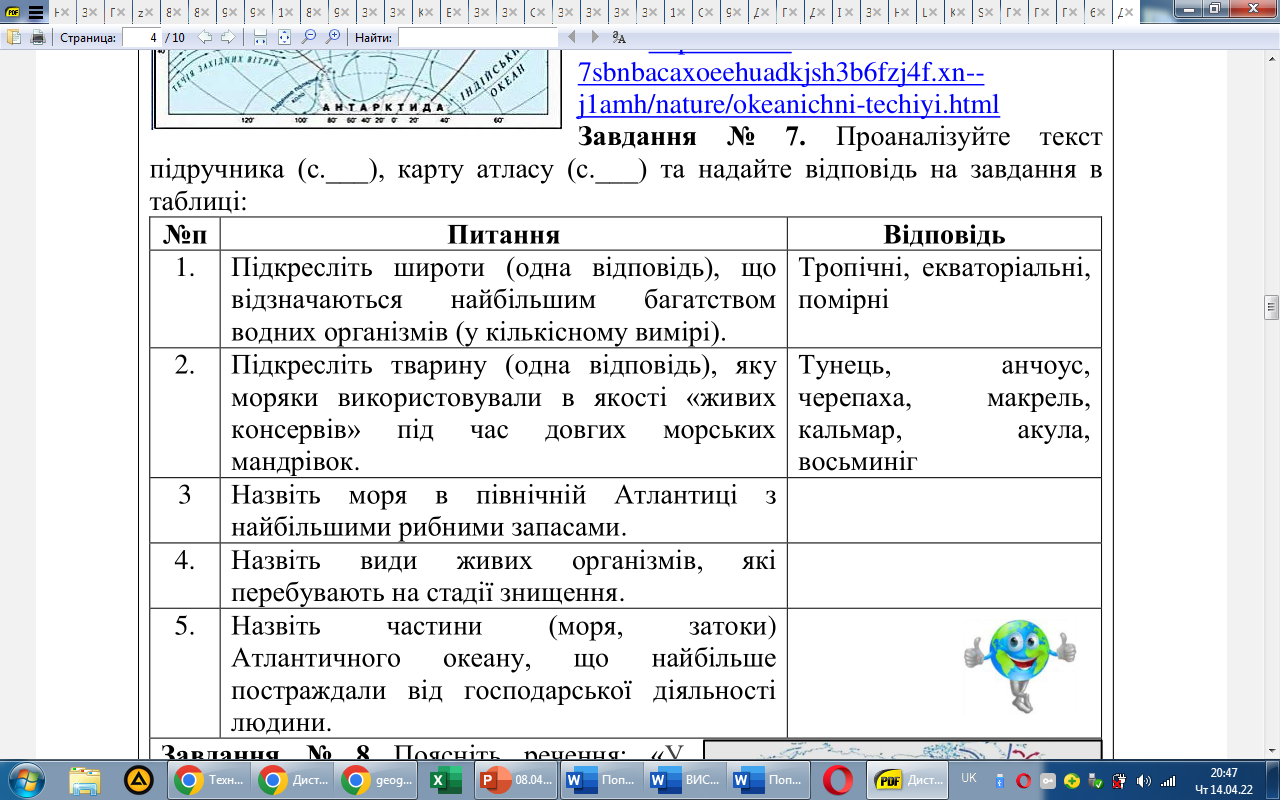 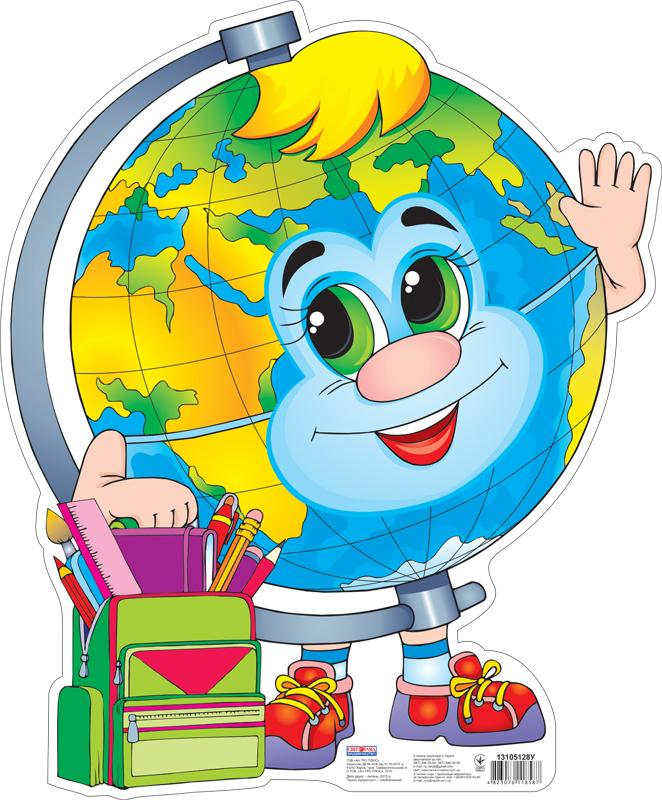 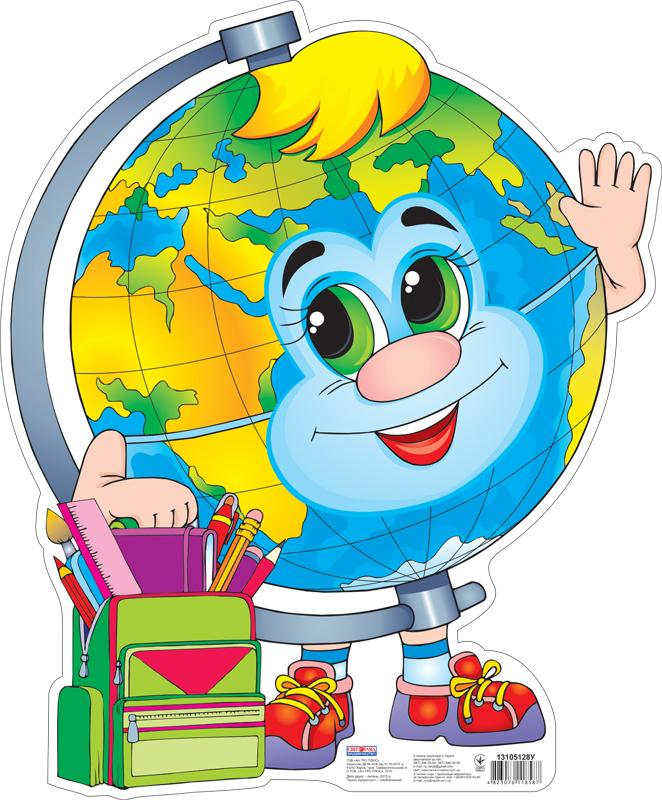 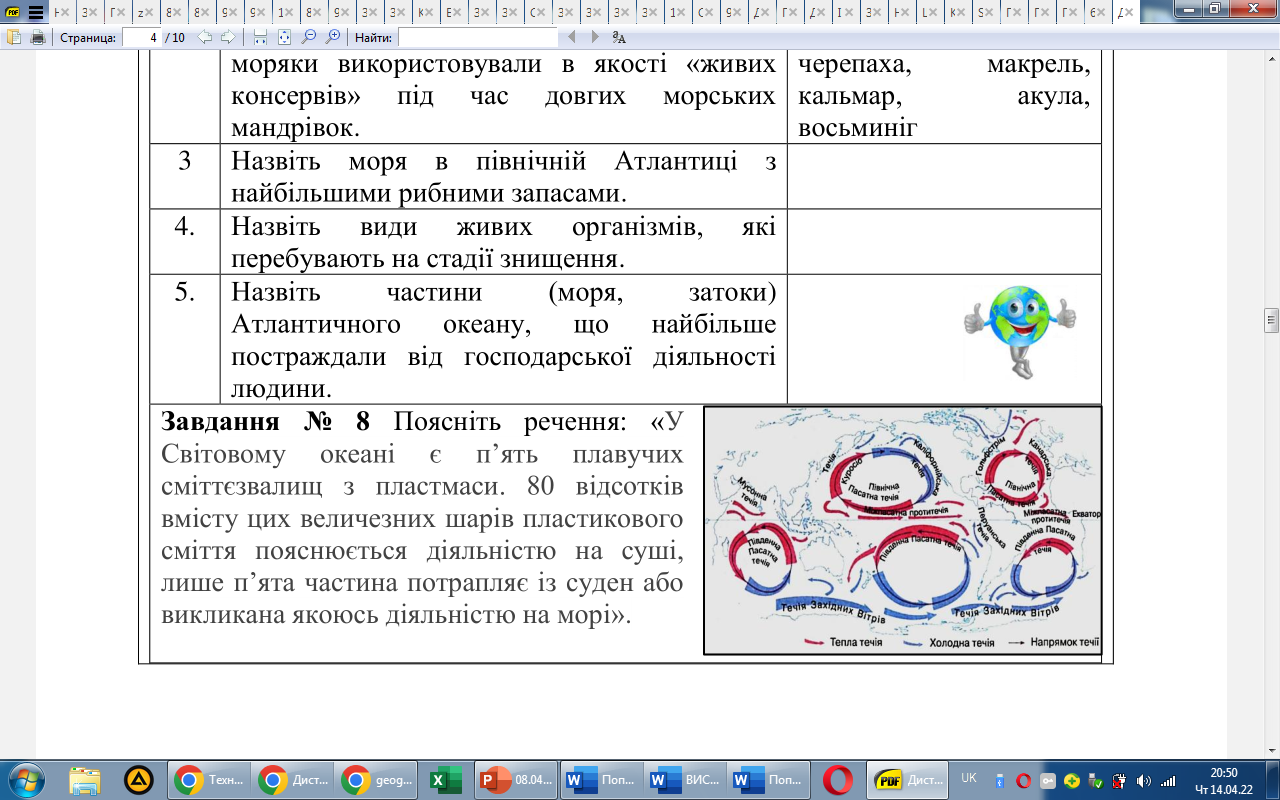 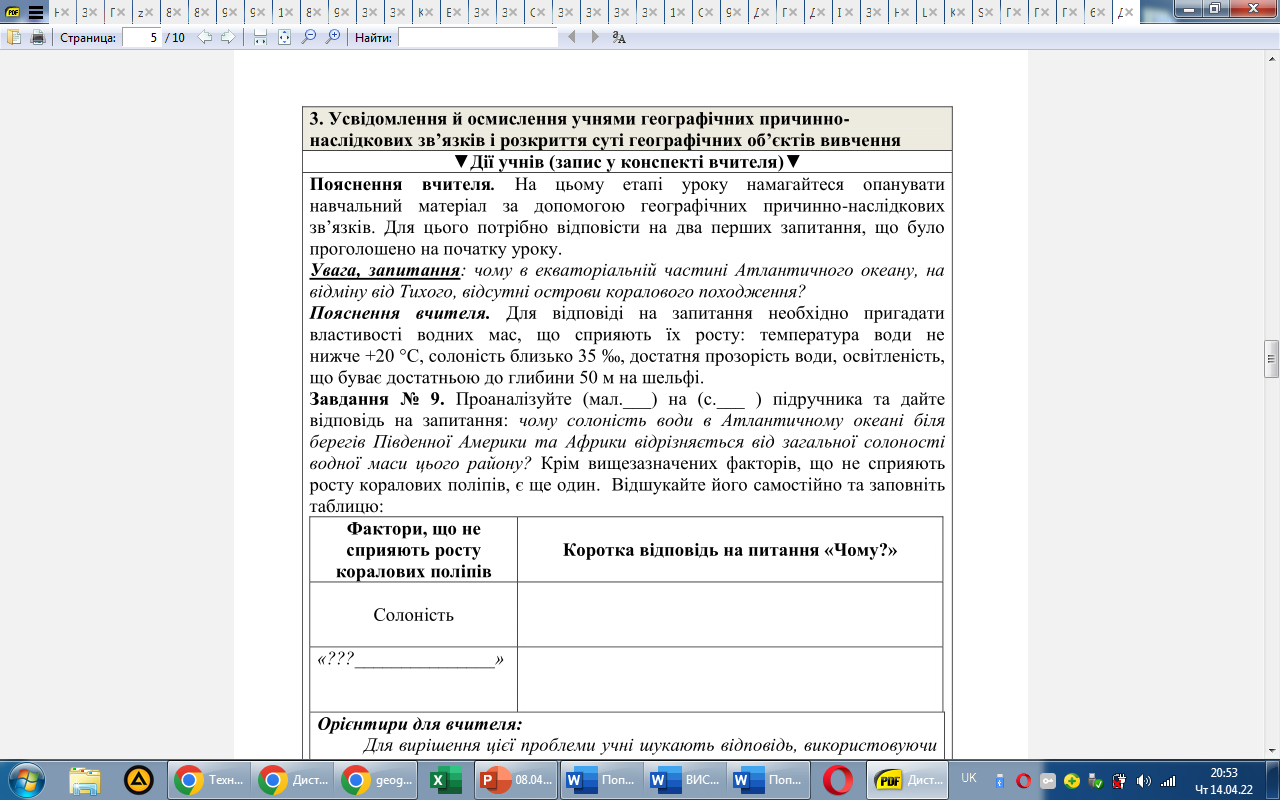 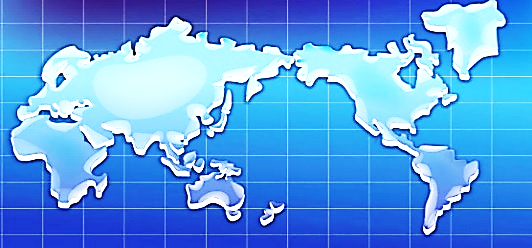 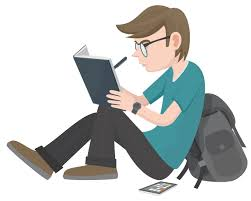 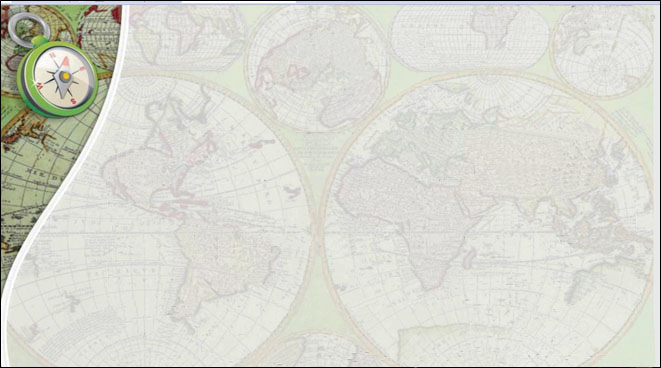 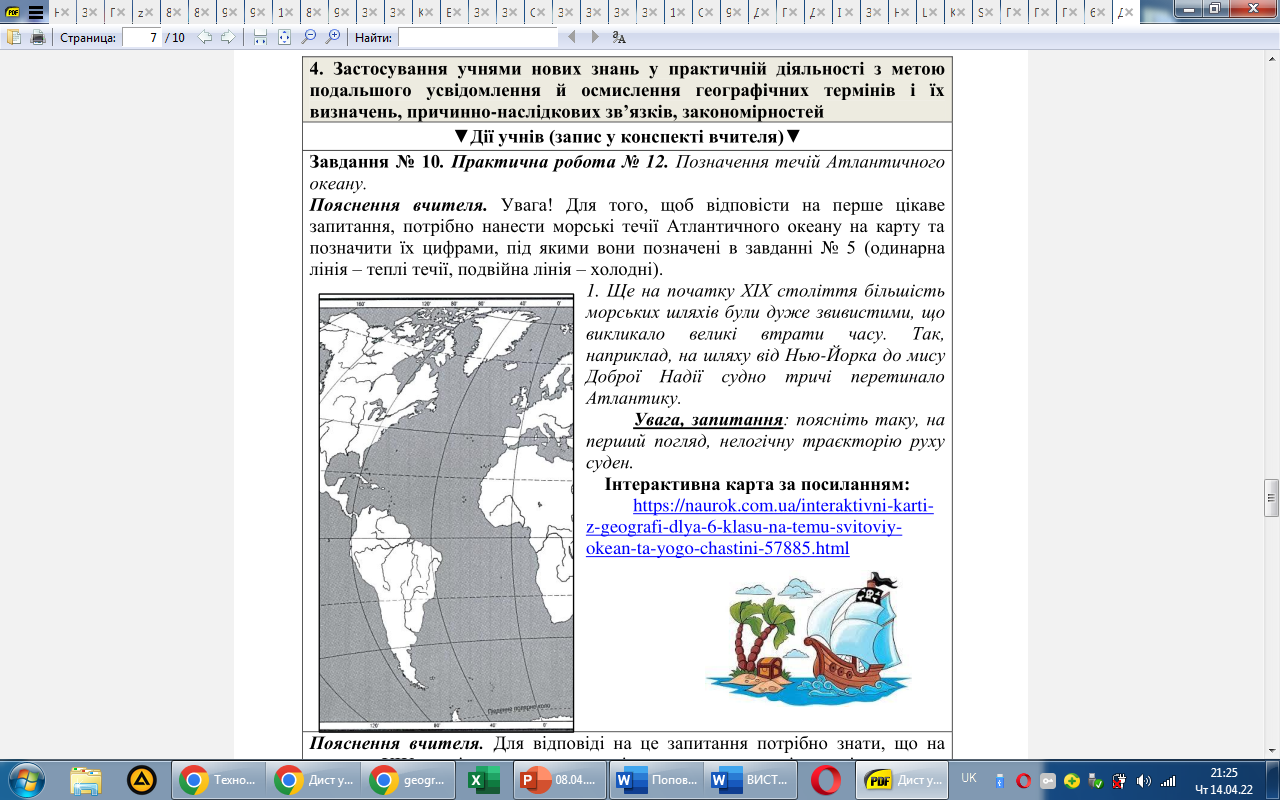 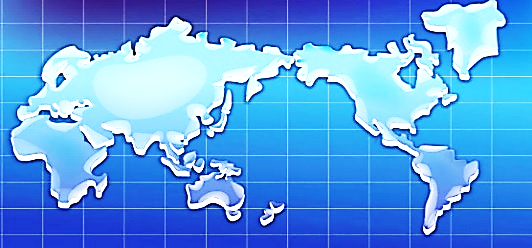 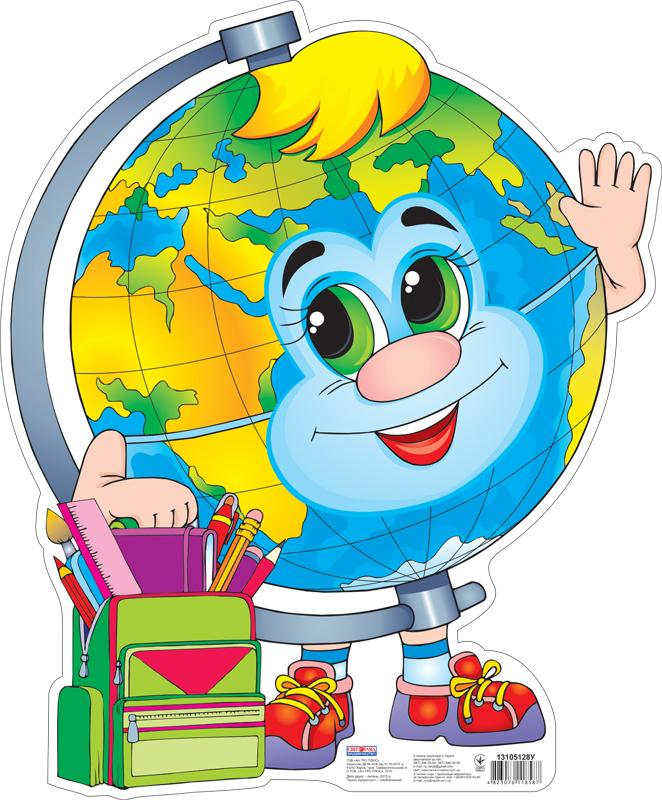 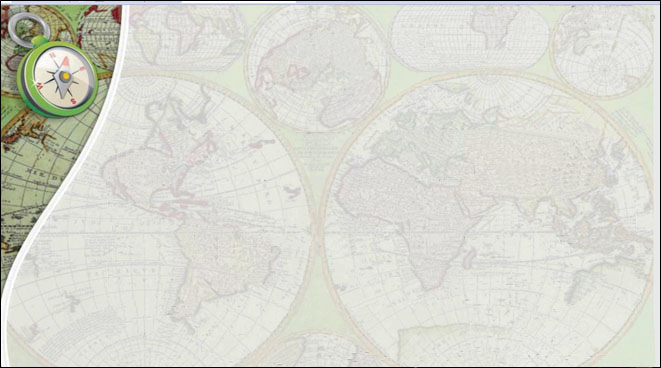 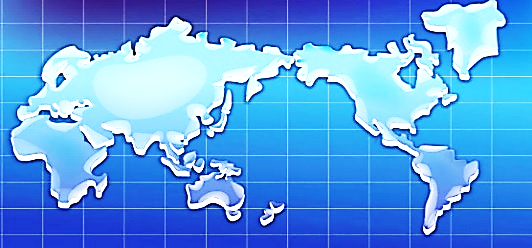 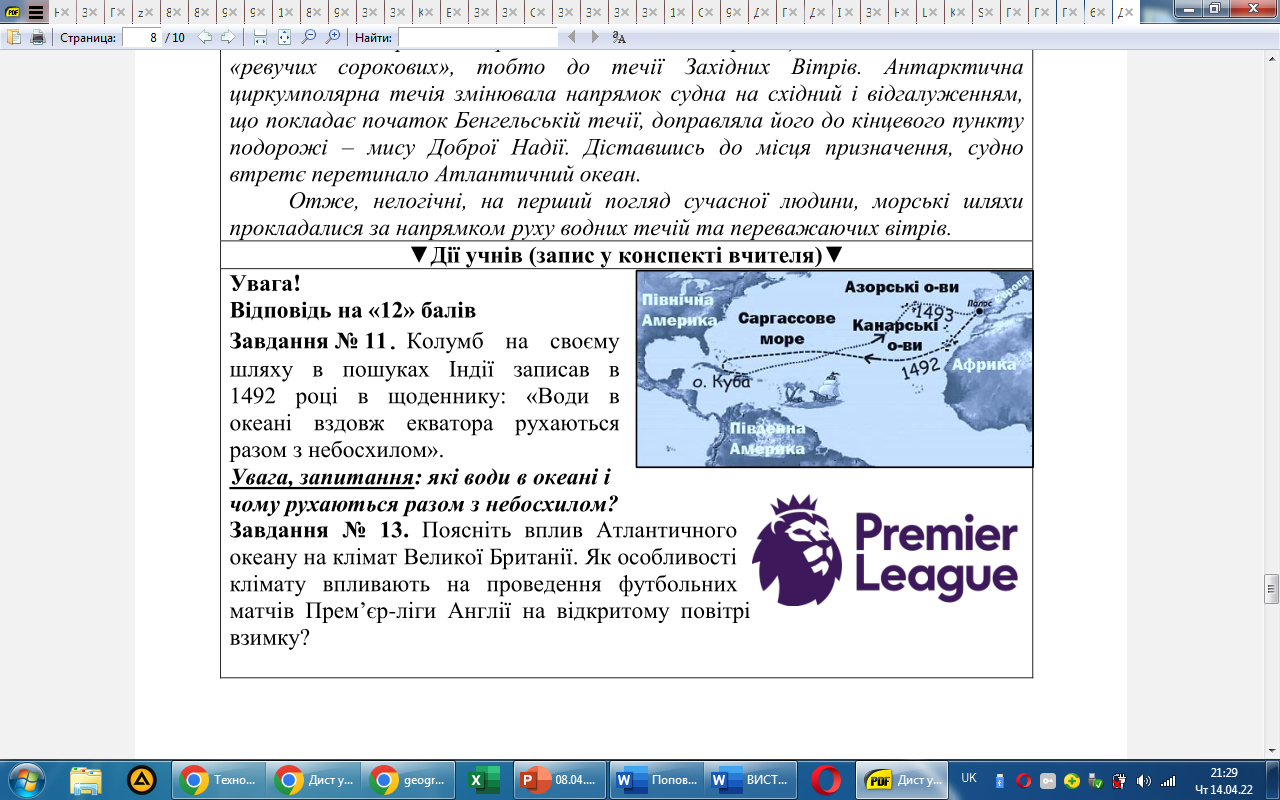 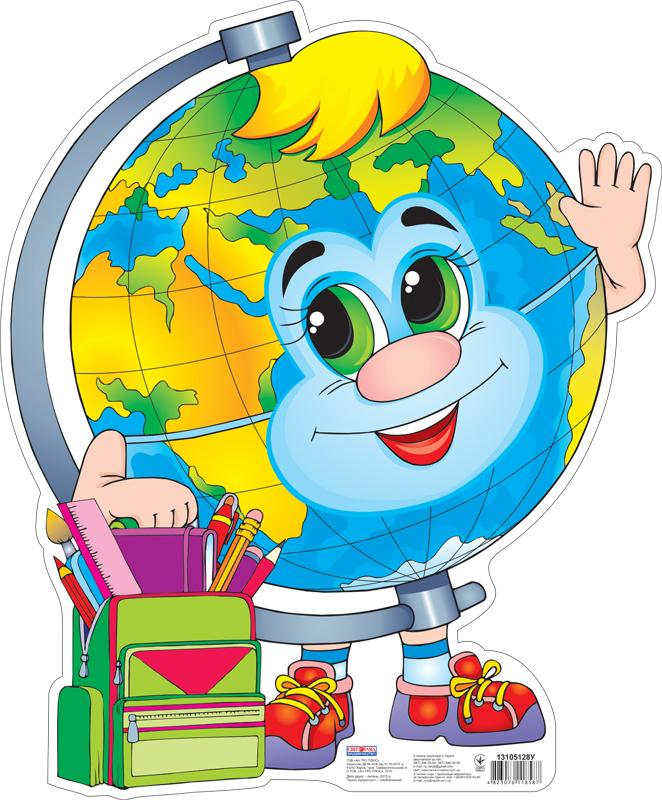 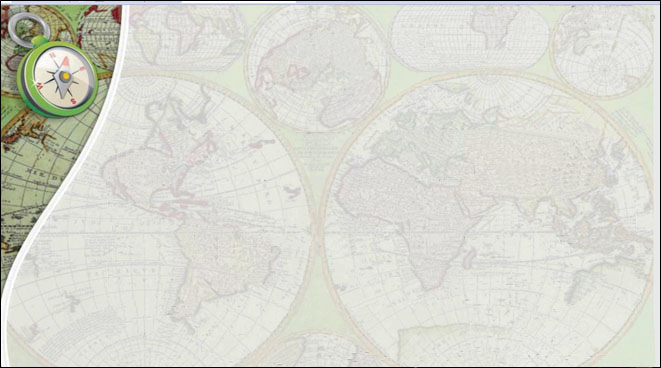 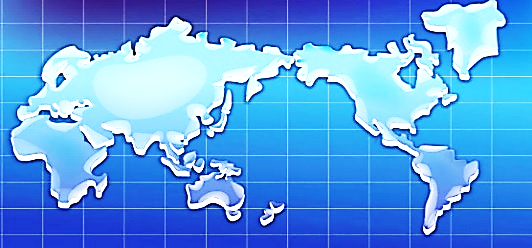 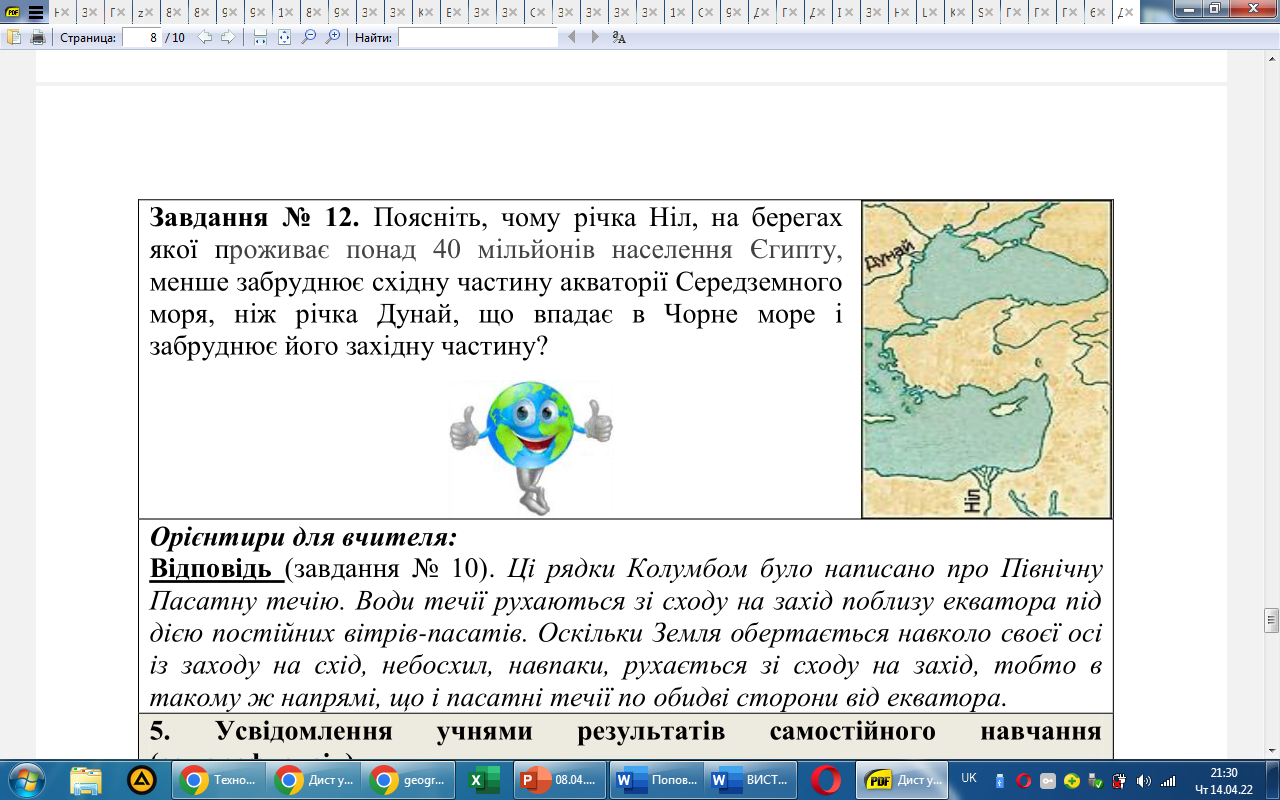 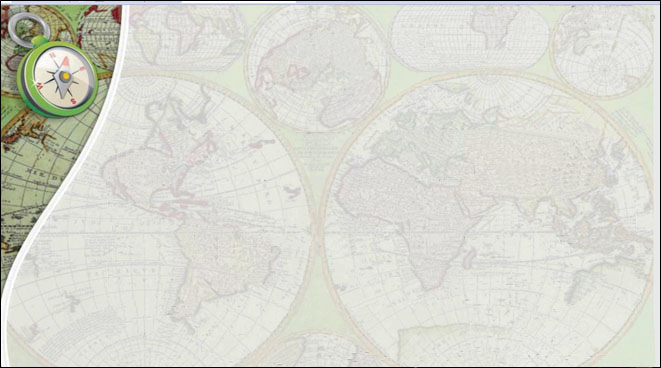 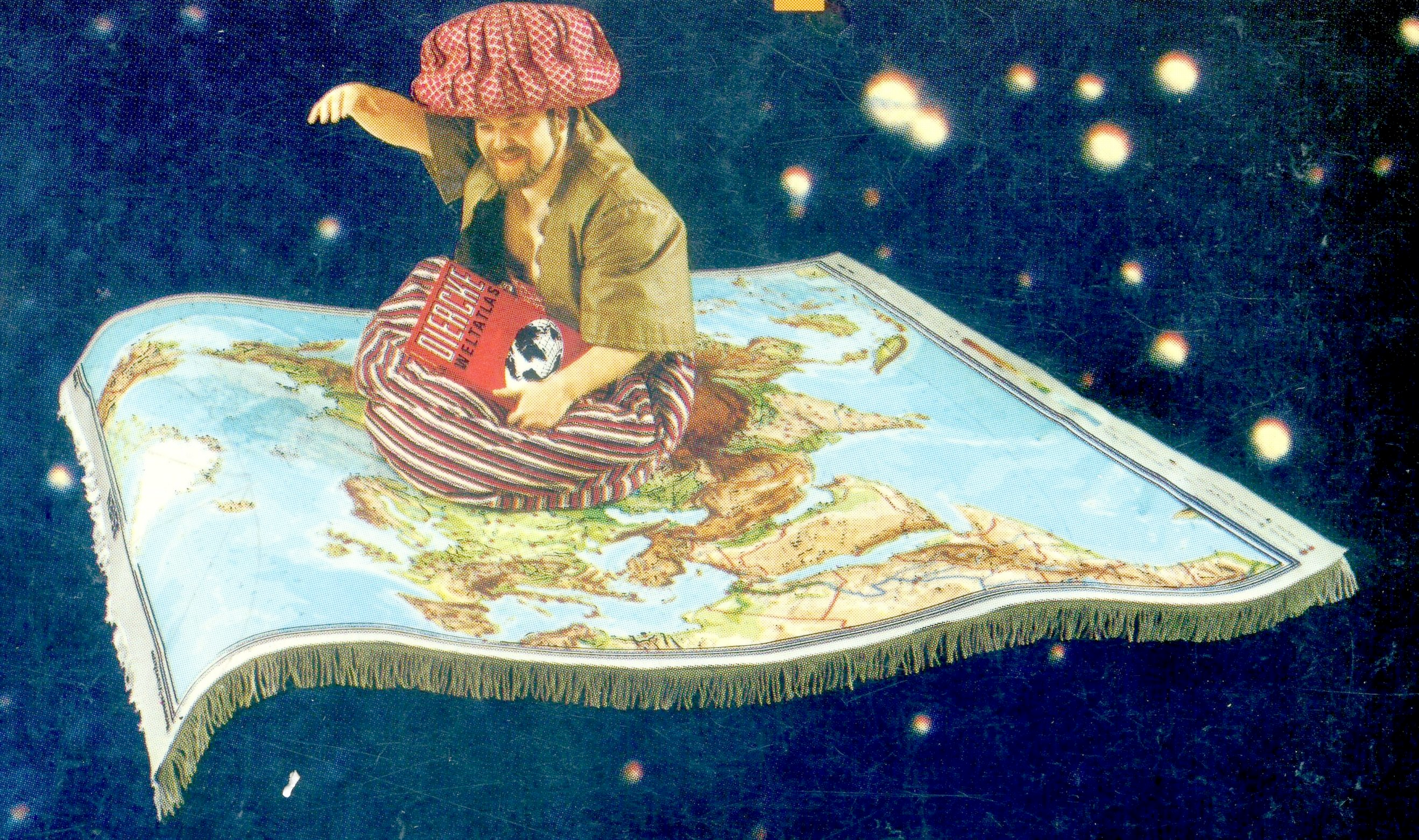 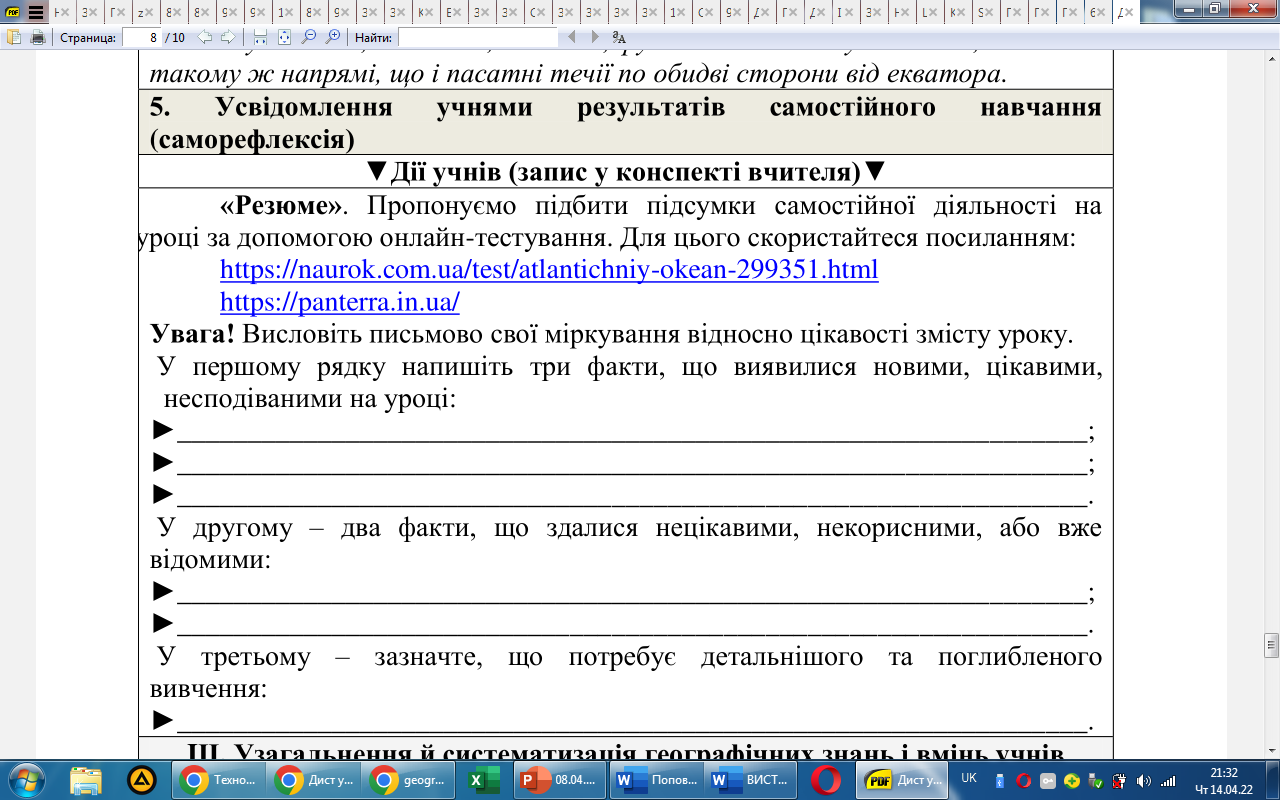 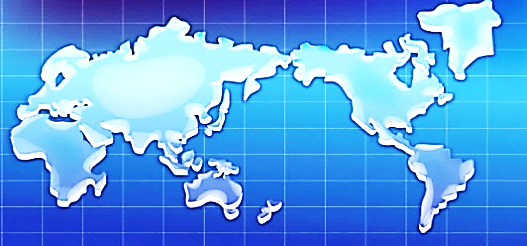 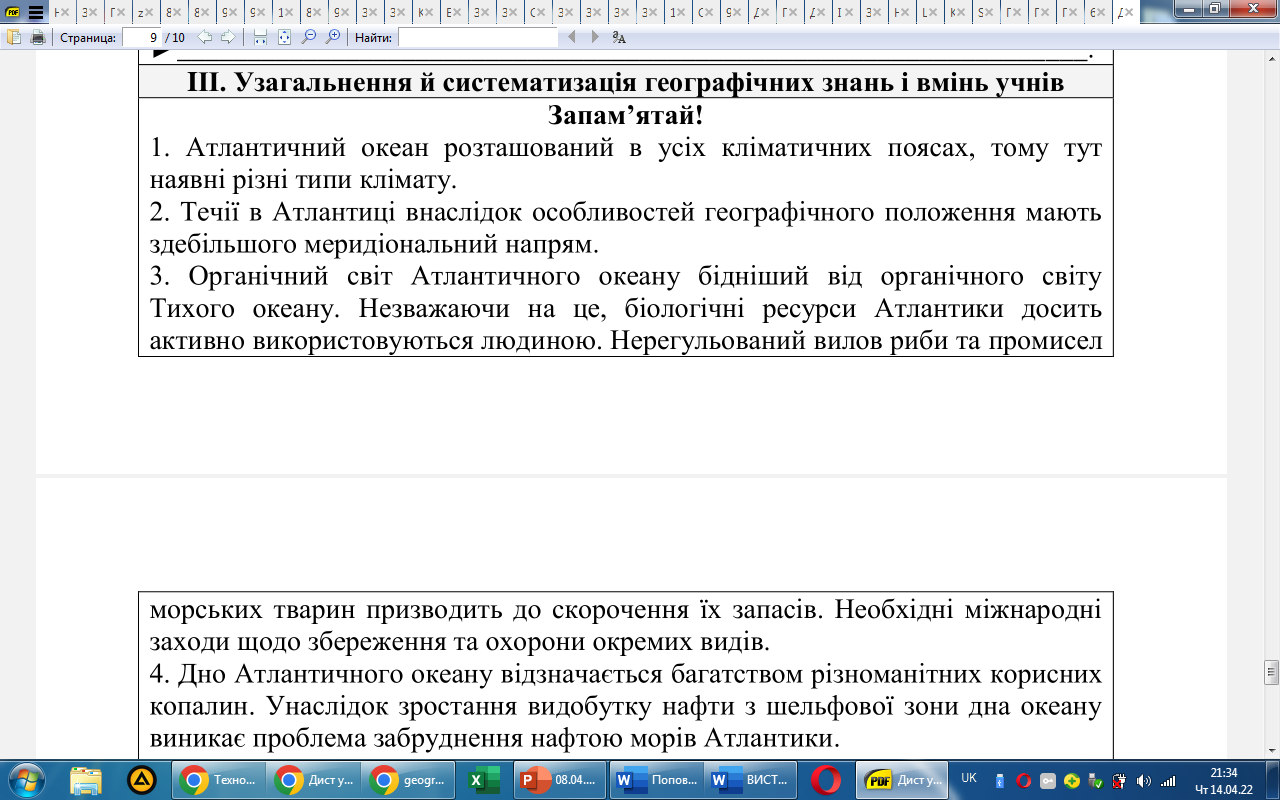 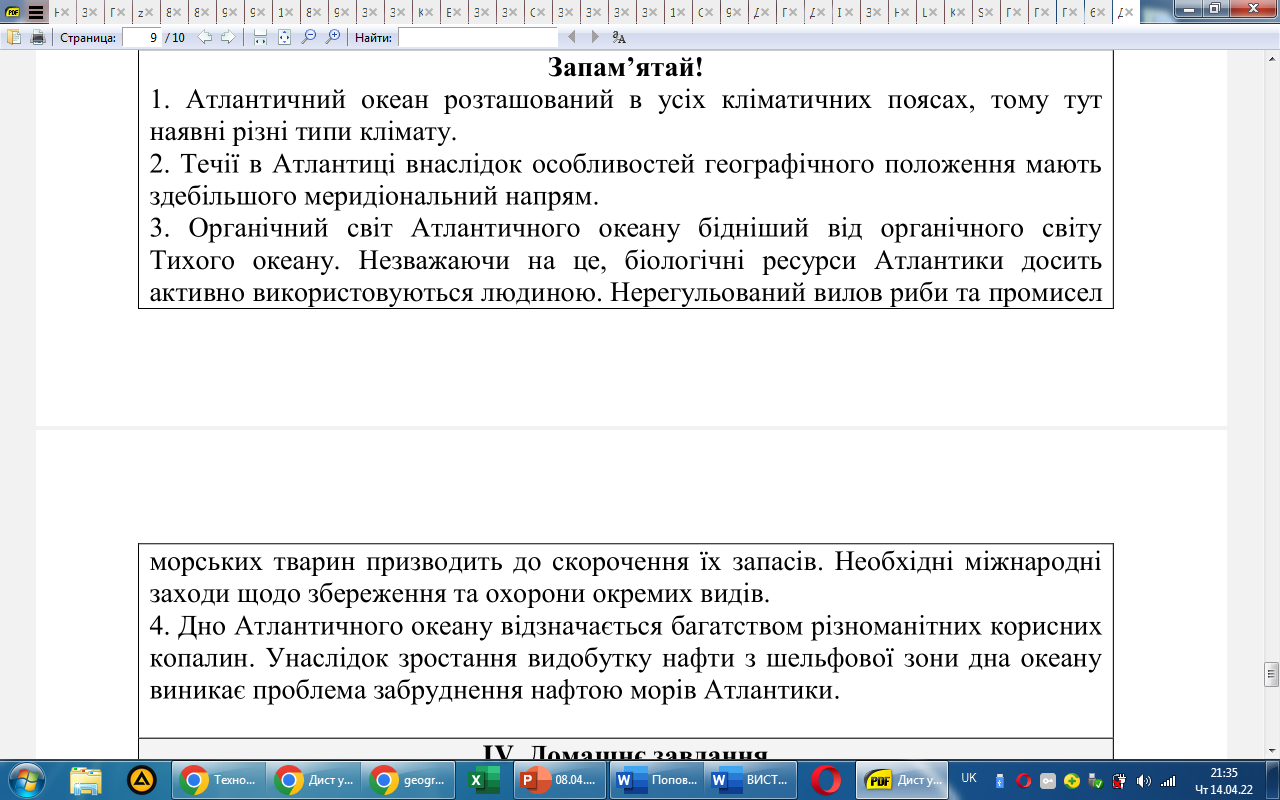 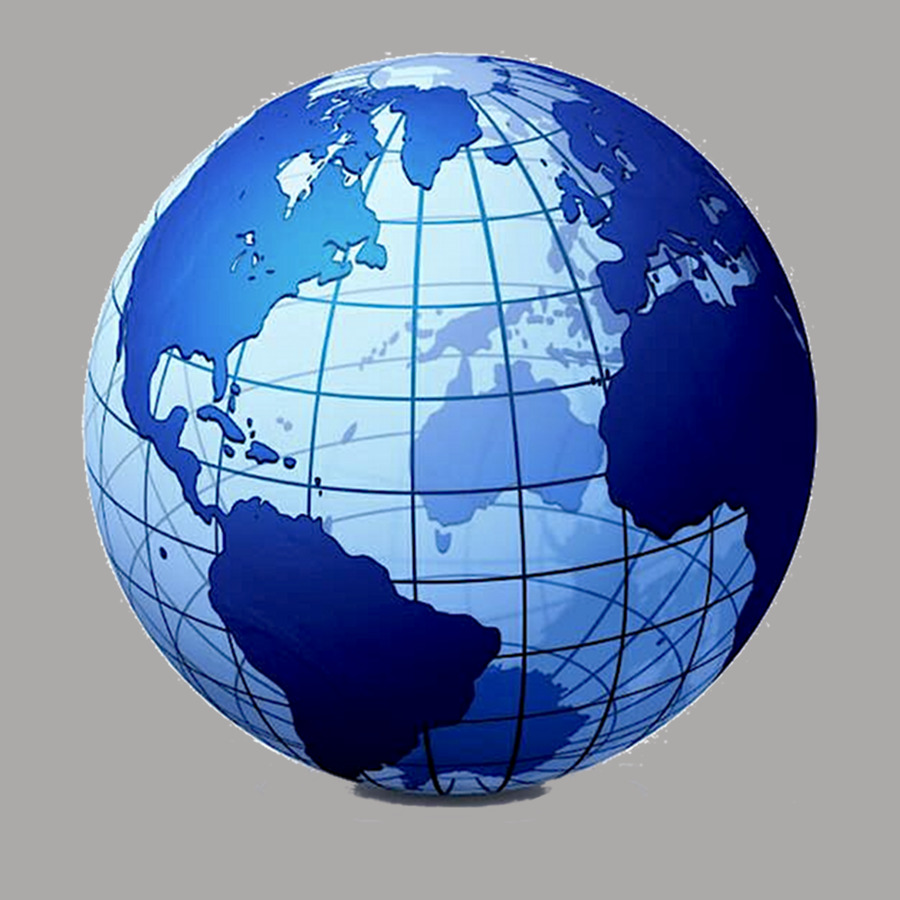 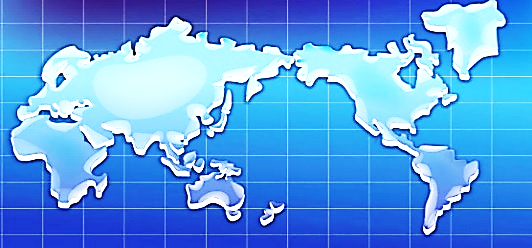 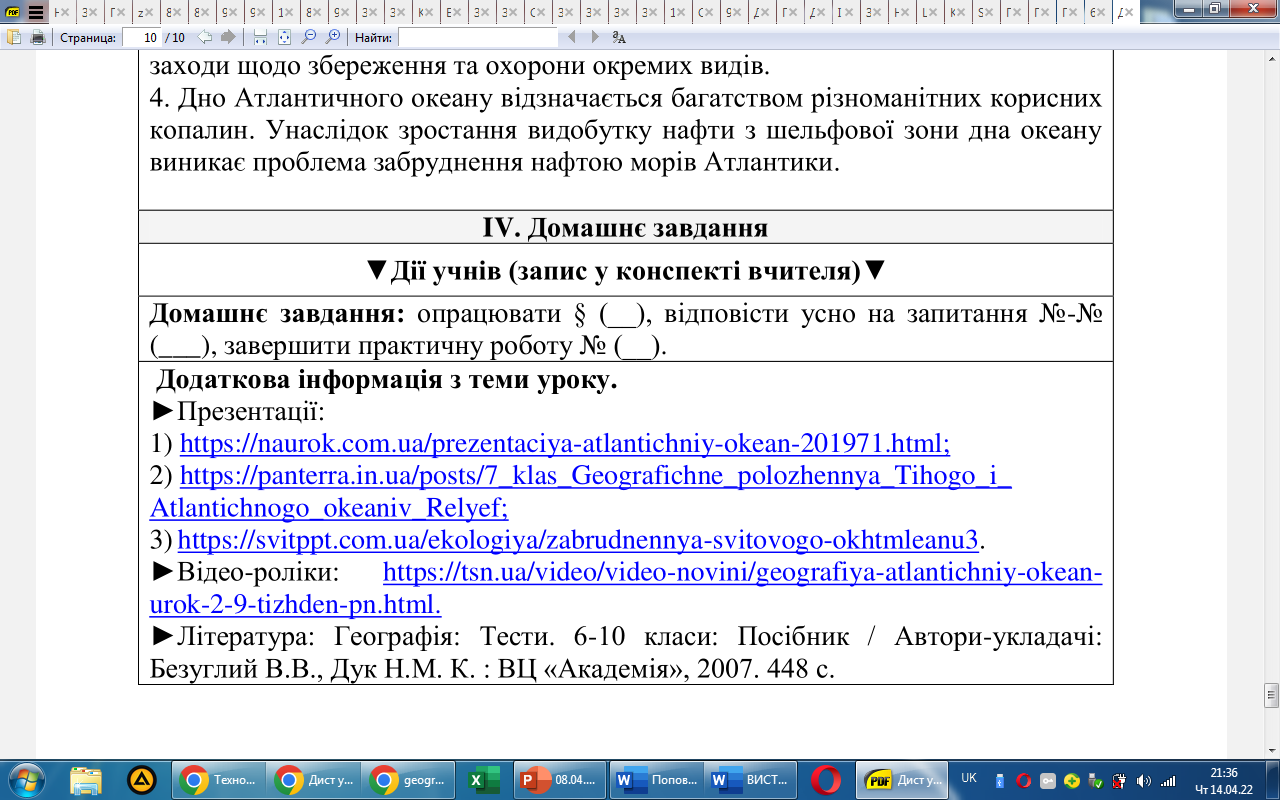 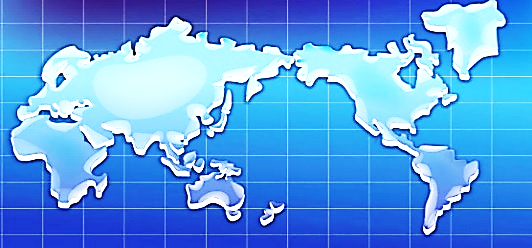 Пропонуємо вчителям географії з прикладом проведення уроку з використанням технології проблемного навчання ознайомитися на сайті Сумського обласного інституту післядипломної педагогічної освіти
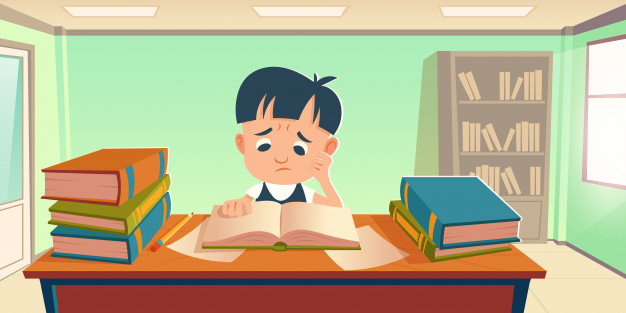 Розділ «Сторінка методиста» (тека «Дистанційне навчання» за посиланням: http://www.soippo.edu.ua/index.php/storinka-metodysta.
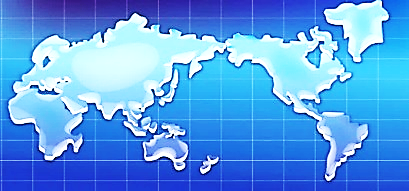 Бути вчителем у цифрову добу – це навчати навичок майбутнього вже сьогодні   
 Дженіфер Флемінг
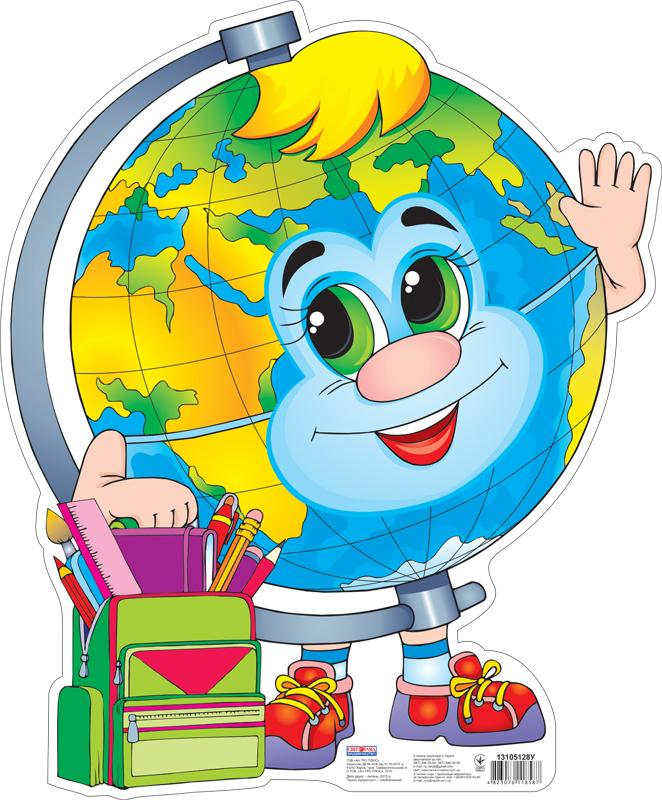 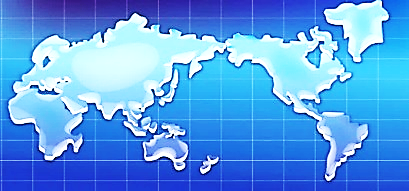 Фрази для мотивації учнів під час дистанційного навчання
– Повірте в те, що ви можете, і це вже пів дороги до успіху.
 – Ти можеш. Крапка.
 – Не потрібно бути великим, щоб почати, але треба почати, щоб стати великим 
                                                                                                                           Зіг Зіглар
– Успіх – це сума маленьких зусиль, яких я докладаю щодня 
Роберт Кольє
 – Звичайні люди можуть обрати бути надзвичайними 
Ілон Маск
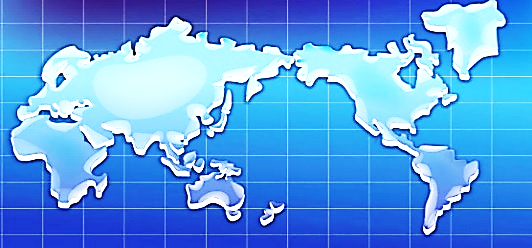 Знання – це наша зброя!
Працюймо, навчаймо наших дітей!
Пам’ятаймо:
 Усе буде Україна!
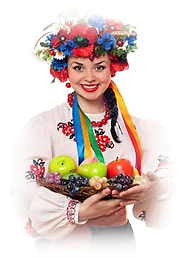